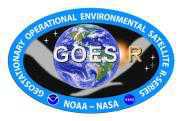 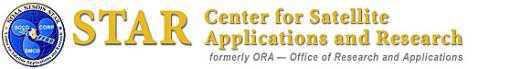 Operational uses of the ABI (Advanced Baseline Imager) on the GOES-R series
Timothy J. Schmit  (tim.j.schmit@noaa.gov)
NOAA/NESDIS/Satellite Applications and Research
  Advanced Satellite Products Branch (ASPB)
Madison, WI
Mathew M. Gunshor, Kaba Bah, James J. Gurka, Jason Otkin
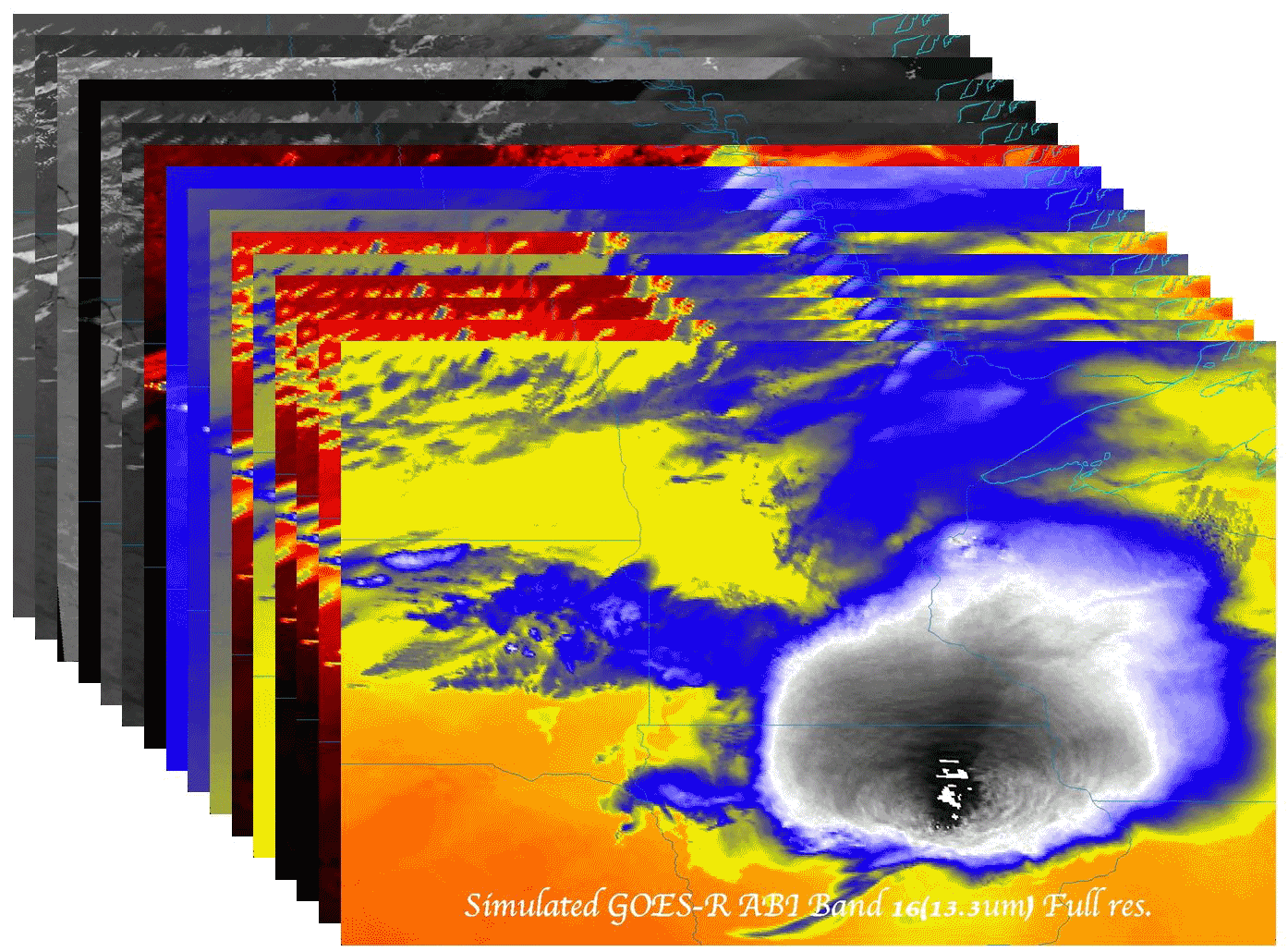 National Weather Association37th Annual MeetingMonona Terrace Convention Center, Madison, WisconsinOctober 8, 2012
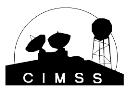 1
UW-Madison
Thanks to…
Scott Lindstrom, Scott Bachmeier, Joleen Feltz, William Straka, Jun Li, Scott Bachmeier, Steve Ackerman, Bob Aune, Don Hillger, Paul Menzel, Steve Ackerman, Tony Schreiner, Justin Sieglaff, Jim Jung, Elaine Prins, Brad Pierce, Wayne Feltz, Jean Phillips, Gary Wade, Don Hillger, Jinlong Li, Jing Zheng, Allen Huang, Bob Rabin, the SSEC data center, Mike Pavolonis, Jaime Daniels, ASPB, STAR, NESDIS, NSSL, MUG, Kevin Ludlum, GOES operators, GOES shift supervisors, Mark DeMaria, and many others!

GOES-R Program Office (Steve Goodman, etc.), NASA, ITT Industries, other industry partners, etc.

You.
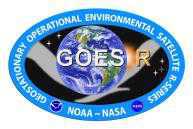 2
Outline
ABI (Advanced Baseline Imager)
Temporal
Spatial
Spectral
Products
Summary
More information
Questions
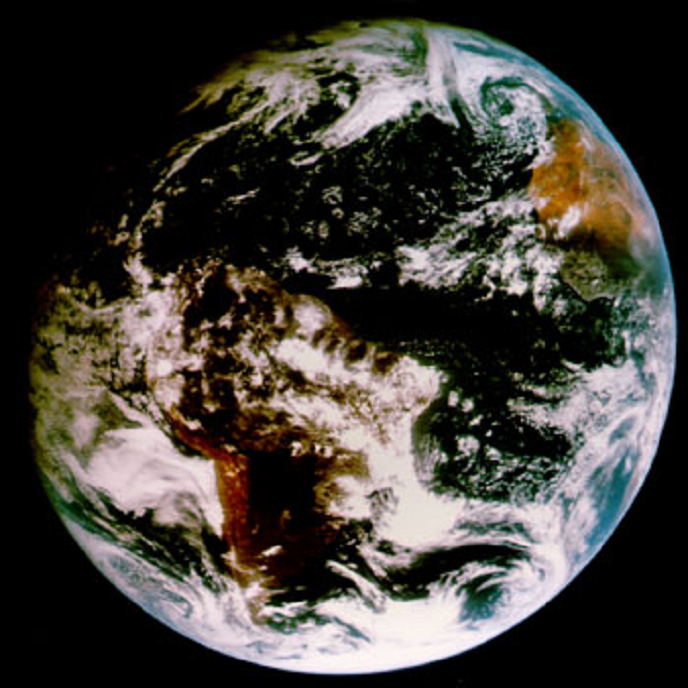 3
GOES-R series is 5th Generation!
GOES-1/3

Launched 
1975
19771978 

One visible and one infrared .
Operational.
GOES-4/7

Launched
1980
1981
1983
1987

VISSR–VAS visible, 12 IR. MSI (visible, IRW, and 2 additional IR channels)
GOES-8/12

Launched
1994
1995
1997
2000
2001

3-axis stabilized.
Imager Bands: 4 IR; 1 visible.
Operational  Sounder	 
(18 IR bands)
GOES-13/14/15

Launched
2005
2009
2010

Better navigation and calibration.
No eclipse outages.
Better spatial resolutions for the 6.5 um on GOES-12+ and the 13.3 um band on GOES-14/15. 
Operational  Sounder
GOES-R/S+

Planned Launch
2015
2017
2020
2025

Faster coverage.
16 Imager Bands.
Improved spatial.
No sounder.
GLM
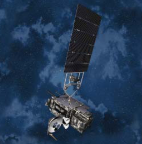 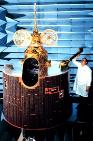 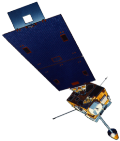 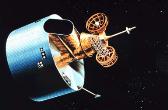 4
[Speaker Notes: The circles represent an estimate of the impact of GOES on regional scale numerical models.]
GOES-R main instruments
Space Weather/Solar
ABI – Advanced Baseline Imager
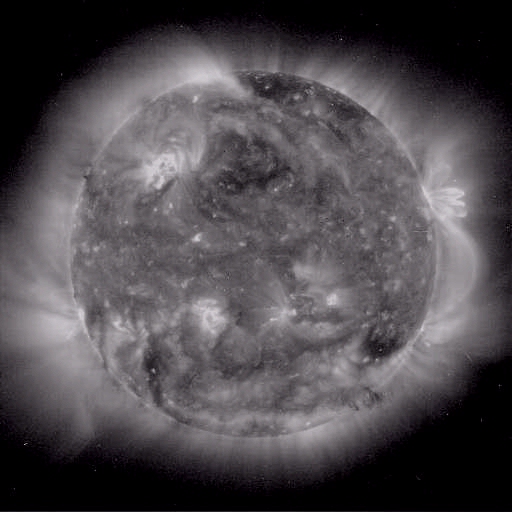 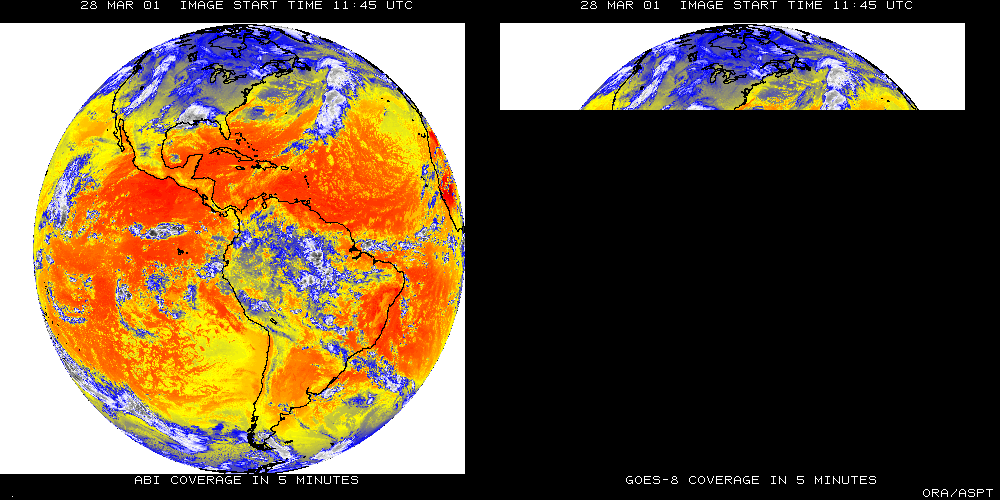 ABI covers the earth approximately five times faster than the current Imager.
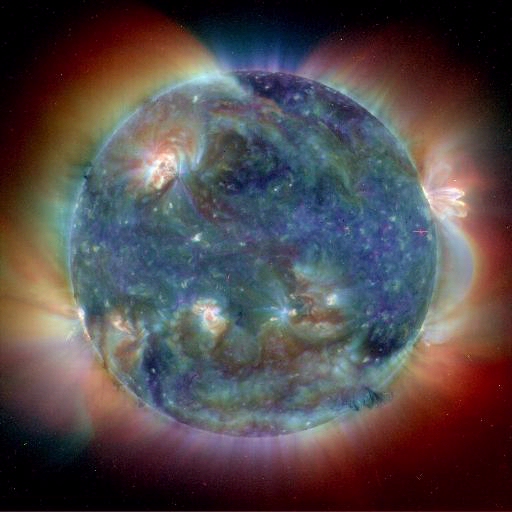 Geostationary Lightning Mapper
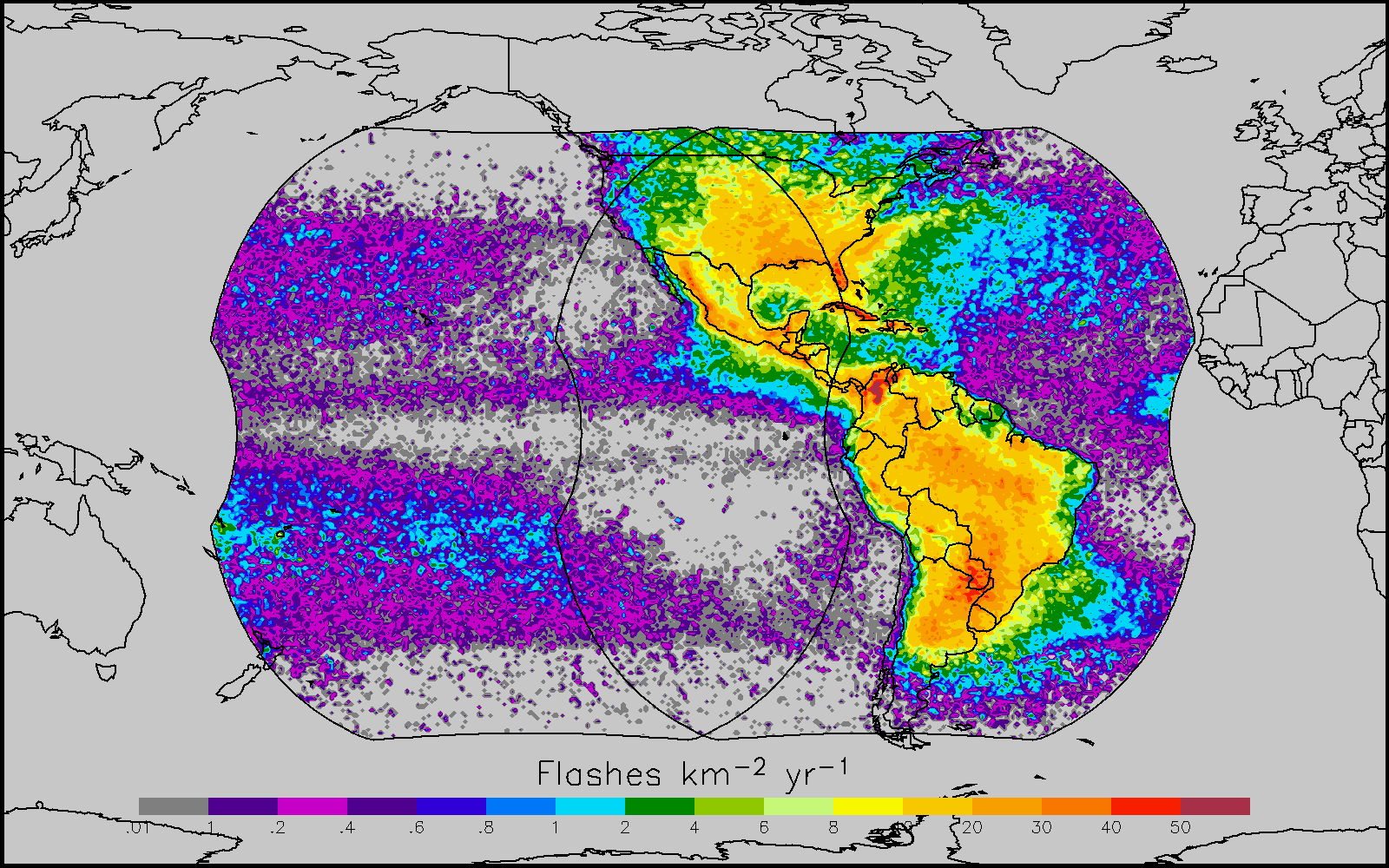 Images courtesy of SOHO EIT, a joint NASA/ESA program
5
GOES-R Overview
Advanced Baseline Imager (ABI) 

Geostationary Lightning Mapper (GLM)

Space Weather
Space Environmental In-Situ Suite (SEISS)
Solar Ultra Violet Imager (SUVI)
Extreme Ultra Violet/X-Ray Irradiance Sensor (EXIS)
Magnetometer

No dedicated Sounder

Communications
GOES Rebroadcast (GRB)
Low Rate Information Transmissions (LRIT)
Emergency Managers Weather Information Network (EMWIN)
Search and Rescue (SAR)
Data Collection System (DCS)
6
[Speaker Notes: Advanced Baseline Imager (ABI)			Earth-viewing
Geostationary Lightning Mapper (GLM)	Earth-viewing
Solar Ultra-Violet Imager (SUVI)			Sun-viewing
EUVS and XRS Irradiance Sensors (EXIS)	Sun-viewing
Space Environment In-Situ Suite (SEISS)	Space-viewing
Magnetometer (MAG)				Space-viewing]
GOES Fly-out Schedule
Outline
ABI (Advanced Baseline Imager)
Temporal
Spatial
Spectral
Products
Summary
More information
Questions
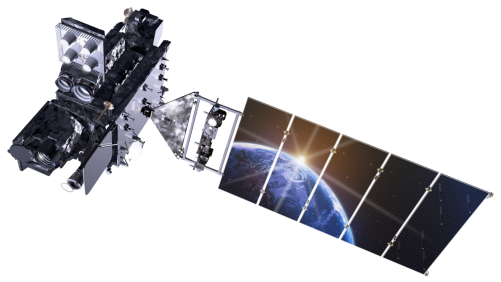 Lockheed Martin
8
The Advanced Baseline Imager:
ABI				Current

Spectral Coverage				
							16 bands		5 bands

Spatial resolution 	
	0.64 mm Visible 			0.5 km 			Approx. 1 km
	Other Visible/near-IR	1.0 km			n/a
	Bands (>2 mm)			2 km			Approx. 4 km

Spatial coverage	
	Full disk					4 per hour		Scheduled (3 hrly)
	CONUS        			12 per hour		~4 per hour
	Mesoscale				Every 30 sec	n/a

Visible (reflective bands) 	
	On-orbit calibration		Yes				No
9
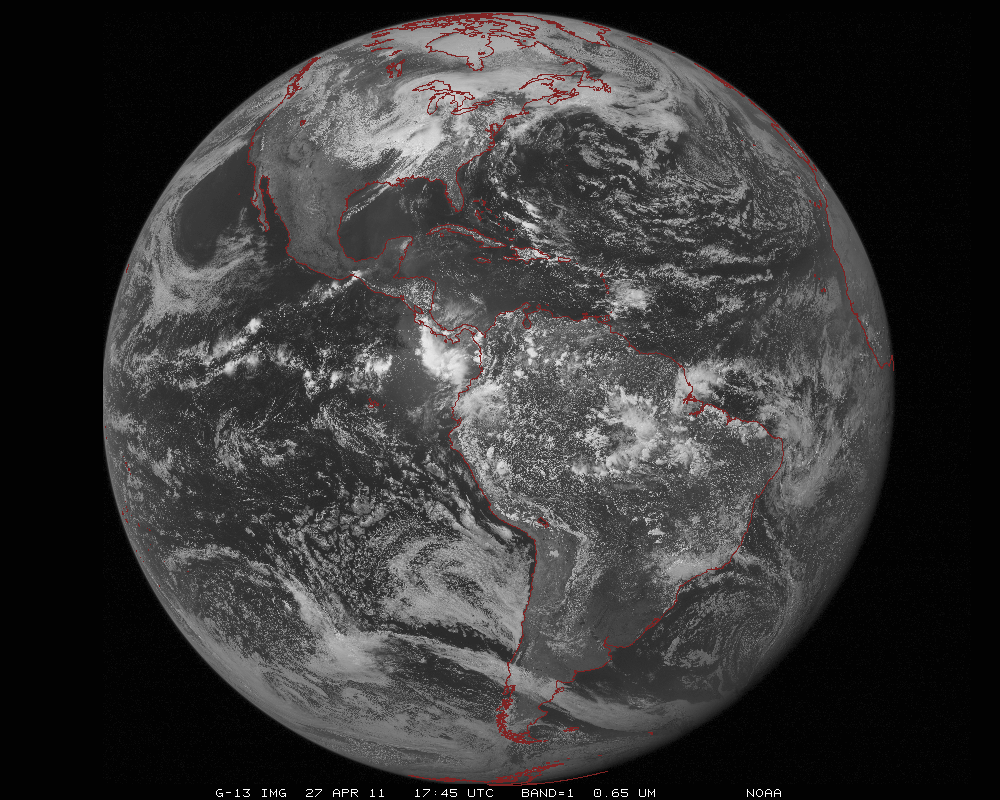 ABI scans about 5 times faster
than the current GOES imager
Anticipated scan mode for the ABI:
- Full disk images every 15 minutes + 5 min CONUS images + mesoscale.
10
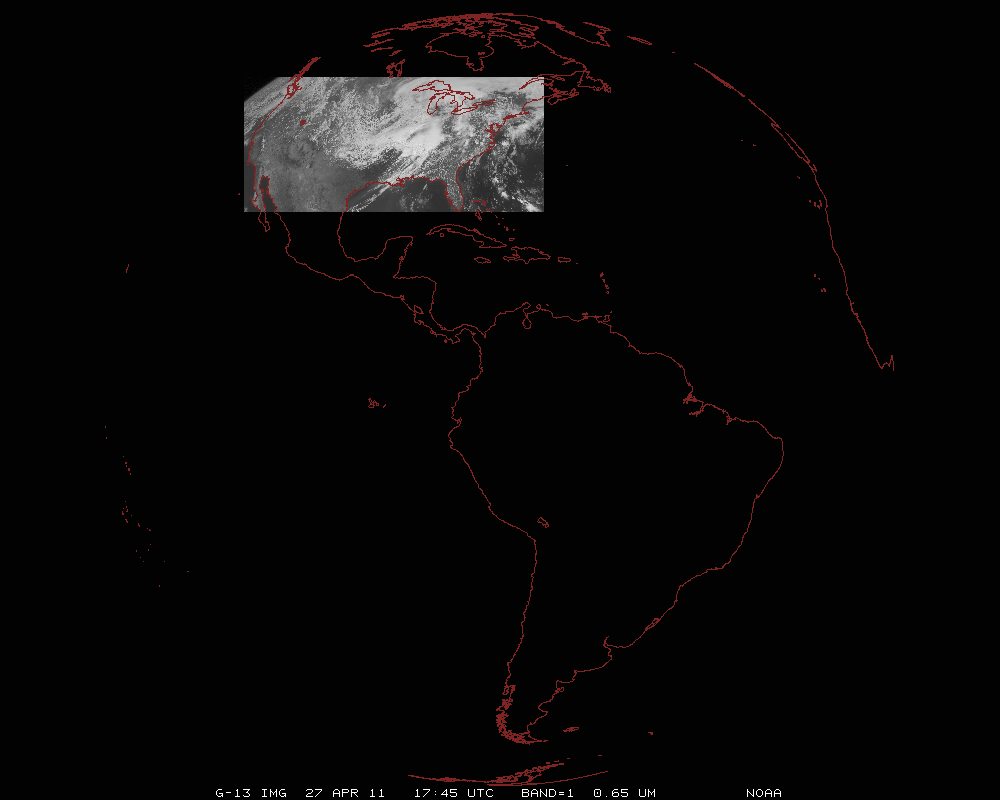 ABI can offer Continental US images every 5 minutes for routine monitoring of a wide range of events (storms, dust, clouds, fires, winds, etc).
This is every 15 or 30 minutes with the current GOES in routine mode.
11
[Speaker Notes: Approx. size of CONUS]
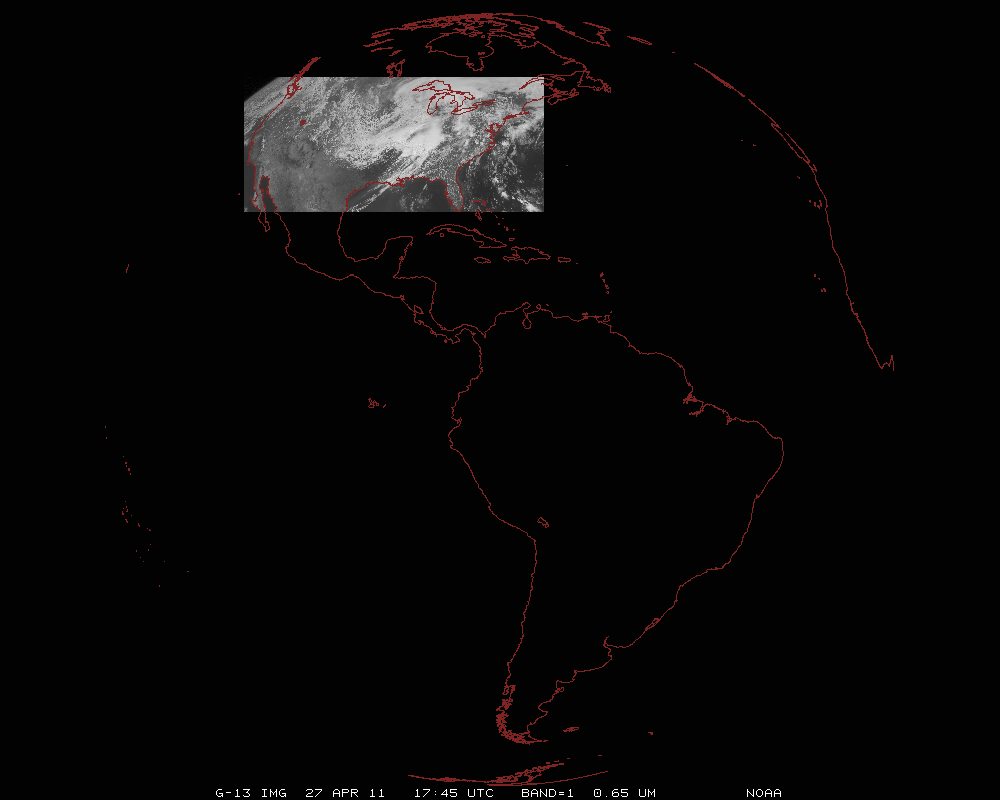 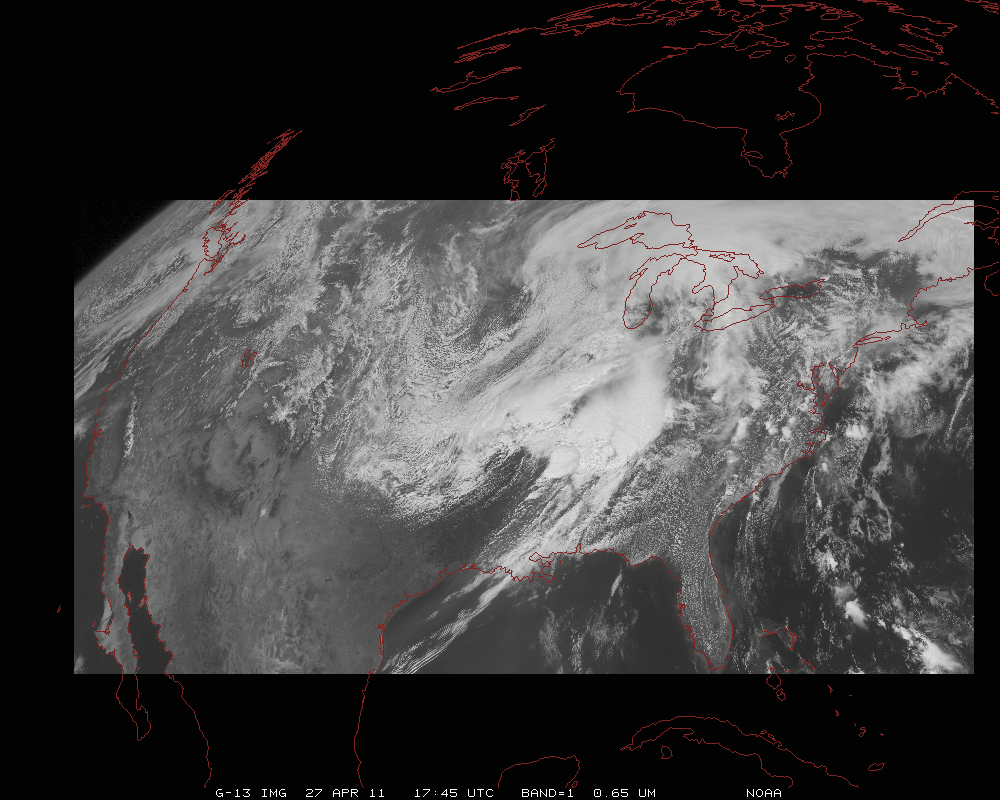 12
[Speaker Notes: Approx. size of CONUS]
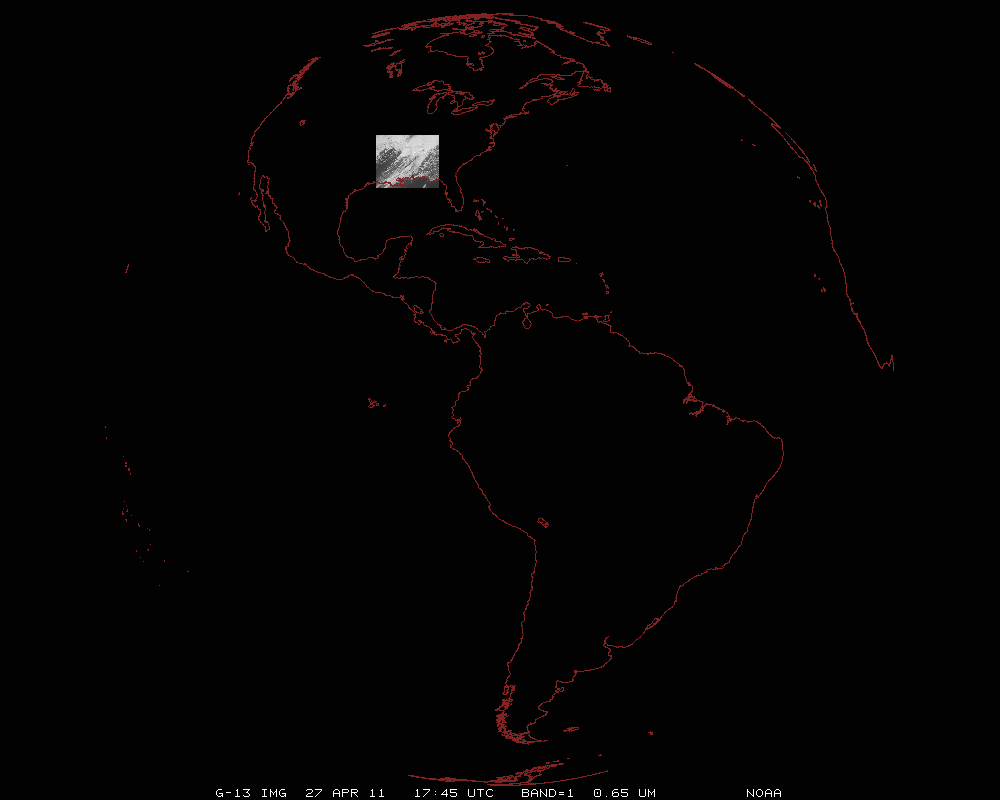 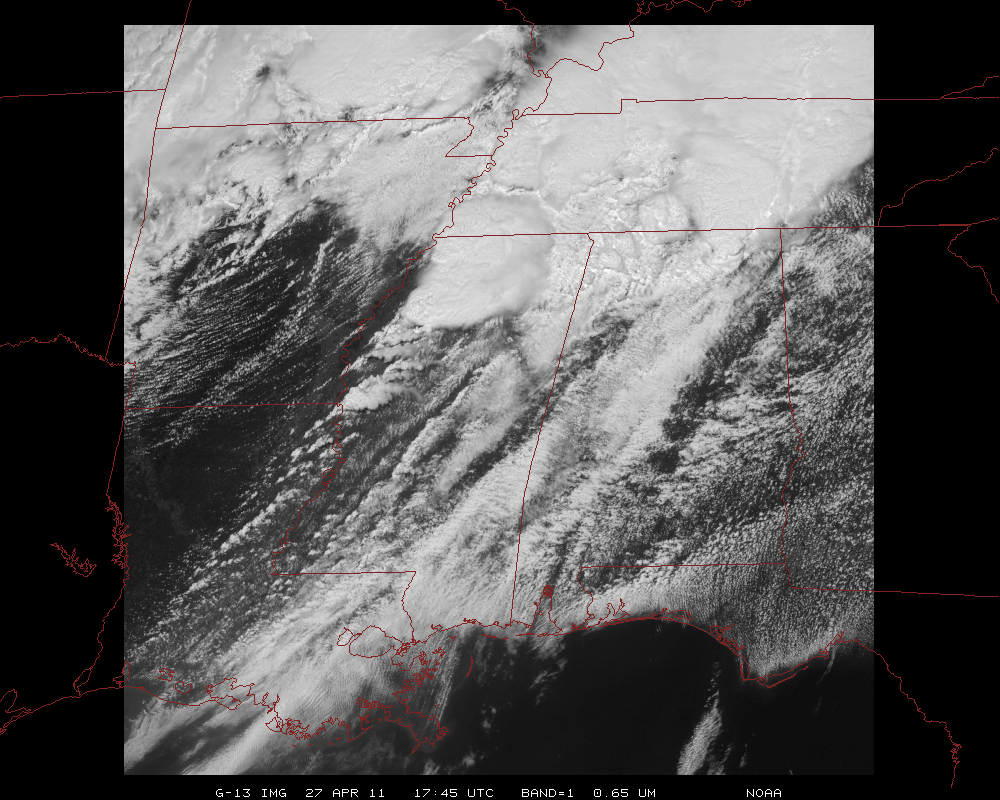 Mesoscale images every 30 seconds for rapidly changing phenomena
(thunderstorms, hurricanes, fires, etc). Or two regions every 60 seconds.
13
[Speaker Notes: Approx. size of meso-scale showing “Franklin”.]
1-min imagery
Operational (GOES-13)
1-min mode (SRSOR from GOES-14)
14
ABI Visible/Near-IR Bands
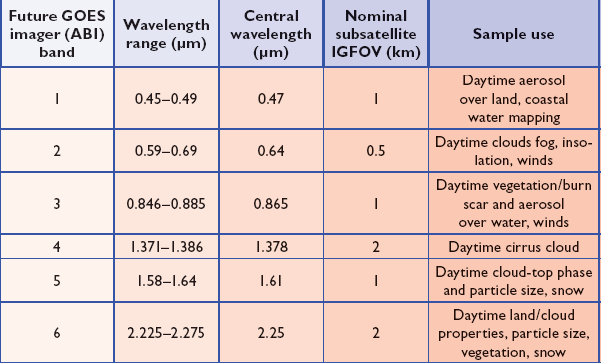 15
Schmit et al, 2005
[Speaker Notes: Schmit, T. J., M. M. Gunshor, W. P. Menzel, J. J. Gurka, J. Li, and A. S. Bachmeier, 2005: Introducing the next-generation Advanced Baseline Imager on GOES-R. Bull. Amer. Meteor. Soc., 86, 1079-1096.]
ABI IR Bands
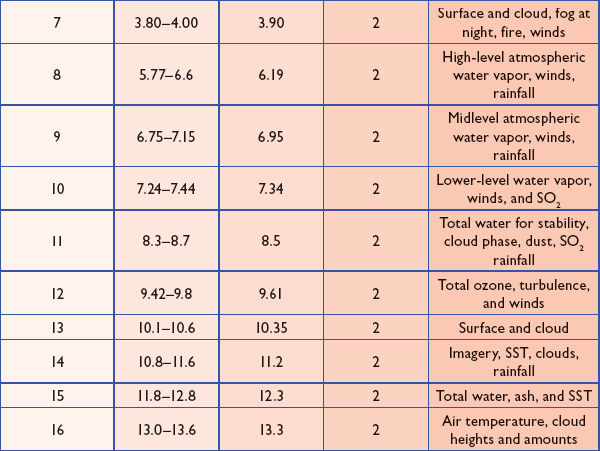 16
Schmit et al, 2005
[Speaker Notes: Schmit, T. J., M. M. Gunshor, W. P. Menzel, J. J. Gurka, J. Li, and A. S. Bachmeier, 2005: Introducing the next-generation Advanced Baseline Imager on GOES-R. Bull. Amer. Meteor. Soc., 86, 1079-1096.]
Visible and near-IR channels on the ABI
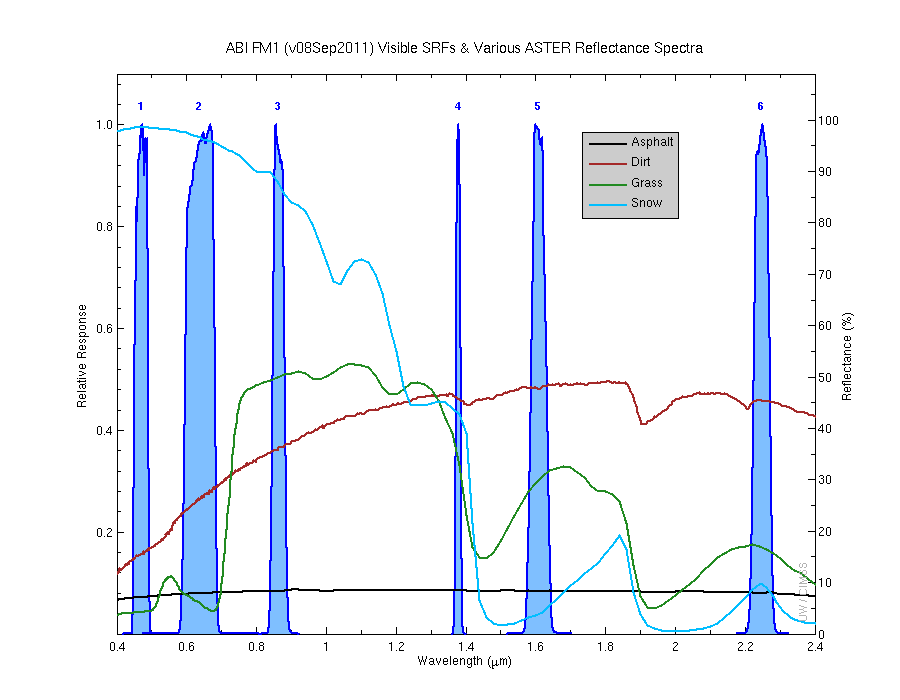 Aerosols, Insolation
Clouds, Snow
Vegetation, Imagery
Cloud mask, Suspended matter
Snow, Phase
Cloud Particle size
Sample use only, many other uses
17
The ABI visible and near-IR bands have many uses.
[Speaker Notes: Schmit, T. J., M. M. Gunshor, W. P. Menzel, J. J. Gurka, J. Li, and A. S. Bachmeier, 2005: Introducing the next-generation Advanced Baseline Imager on GOES-R. Bull. Amer. Meteor. Soc., 86, 1079-1096.]
The IR channels on the ABI
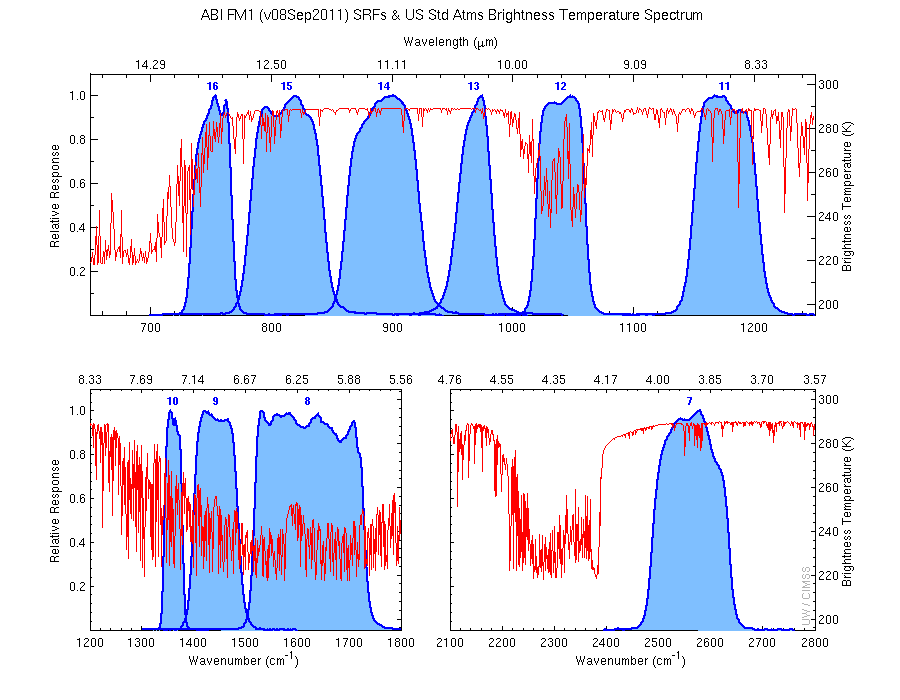 Clouds, Stability Indices
SST, Fires, Radiances
Ozone, Downward Radiation
Rainfall, Aerosol
Cloud Phase, SST
Hurricane, Imagery
Sample use only, many other uses
SO2, Radiances
Winds, WV profiling
TPW, Rainfall rate
Fires, Fog
18
ABI has many more bands than the current operational GOES imagers.
[Speaker Notes: Schmit, T. J., M. M. Gunshor, W. P. Menzel, J. J. Gurka, J. Li, and A. S. Bachmeier, 2005: Introducing the next-generation Advanced Baseline Imager on GOES-R. Bull. Amer. Meteor. Soc., 86, 1079-1096.]
http://cimss.ssec.wisc.edu/goes/srsor/GOES-14_SRSOR.html
19
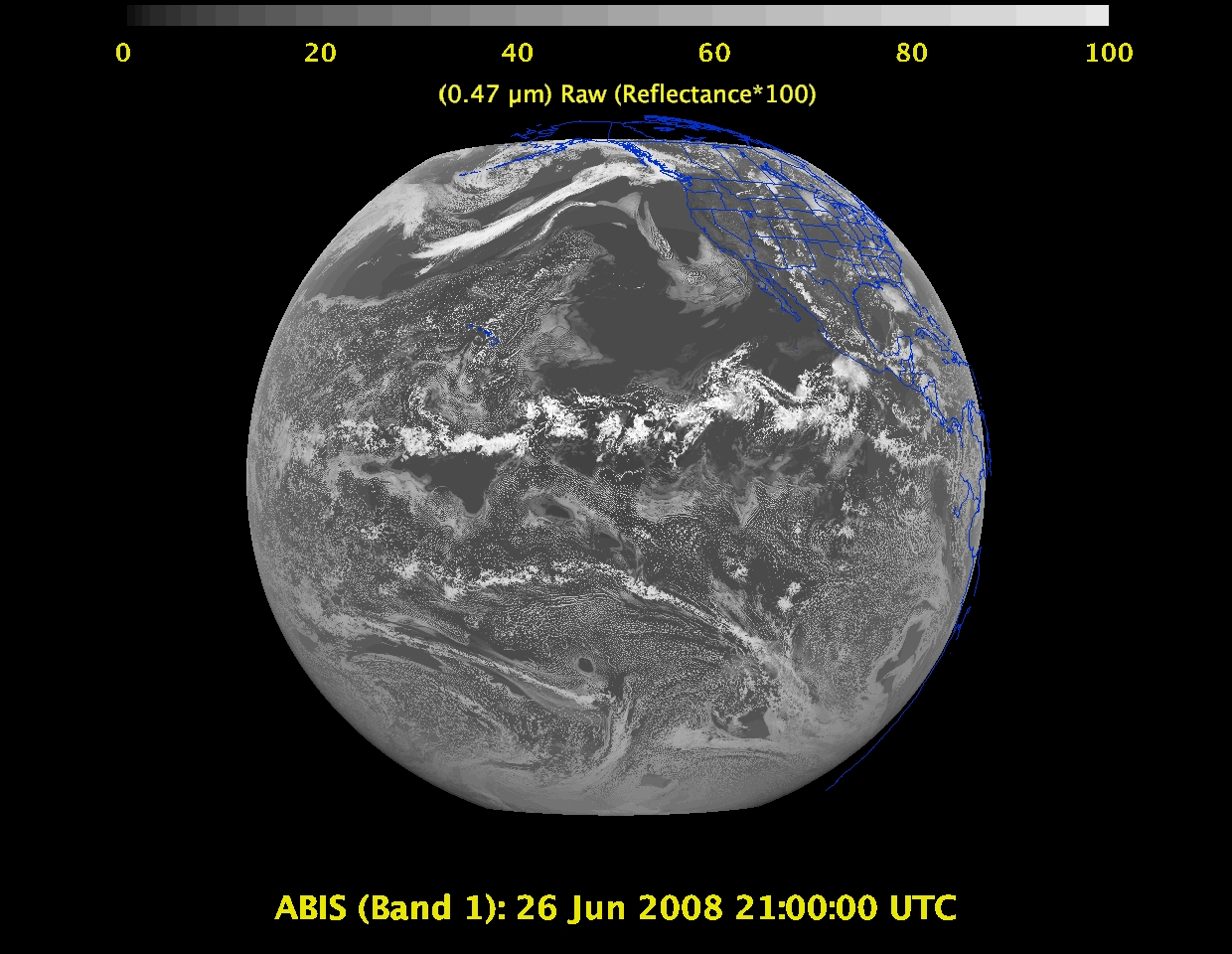 Daytime “Blue” band – aerosols, solar insolation, snow cover
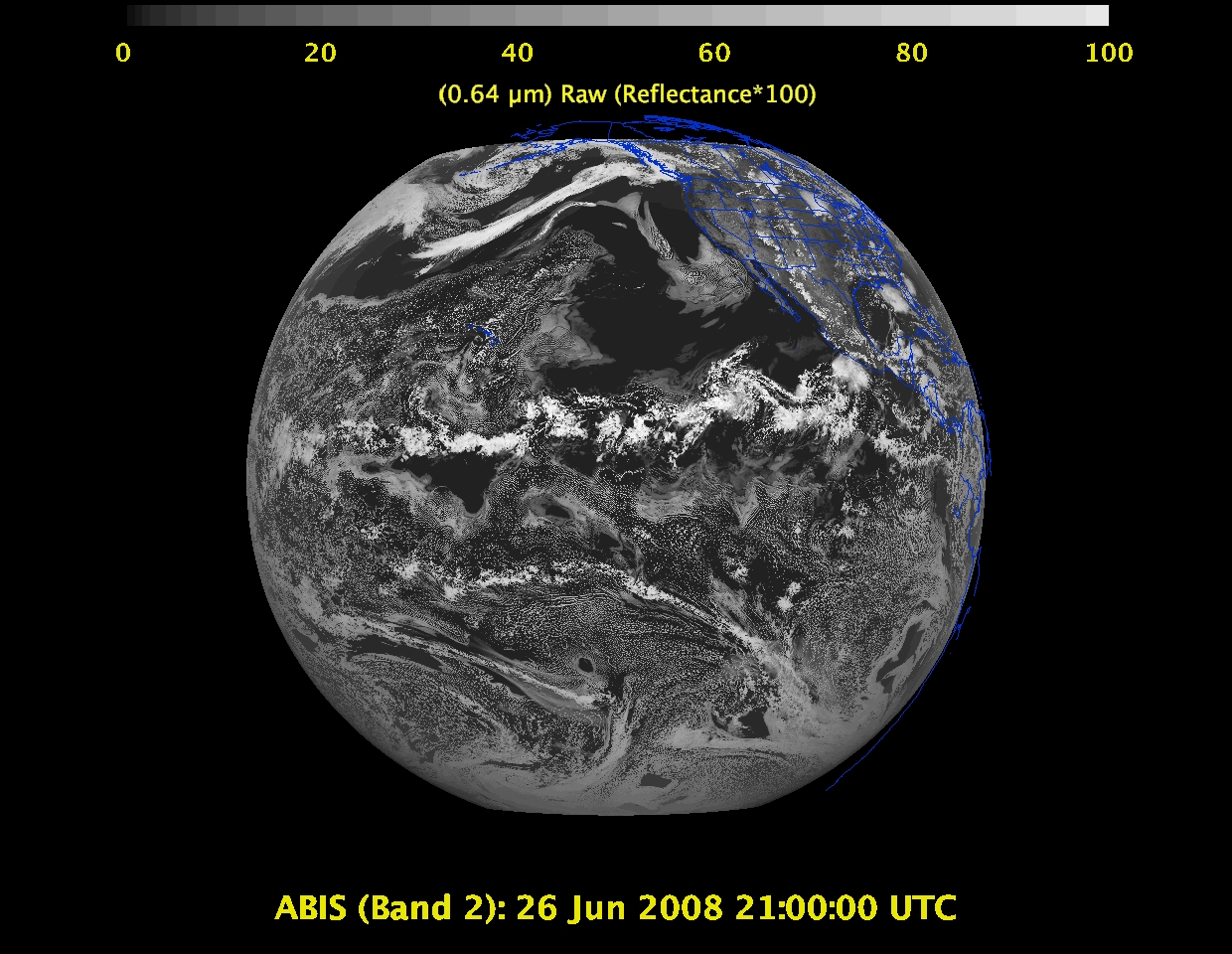 Daytime “Red” band – clouds, cloud-mask, optical depth, winds, etc.
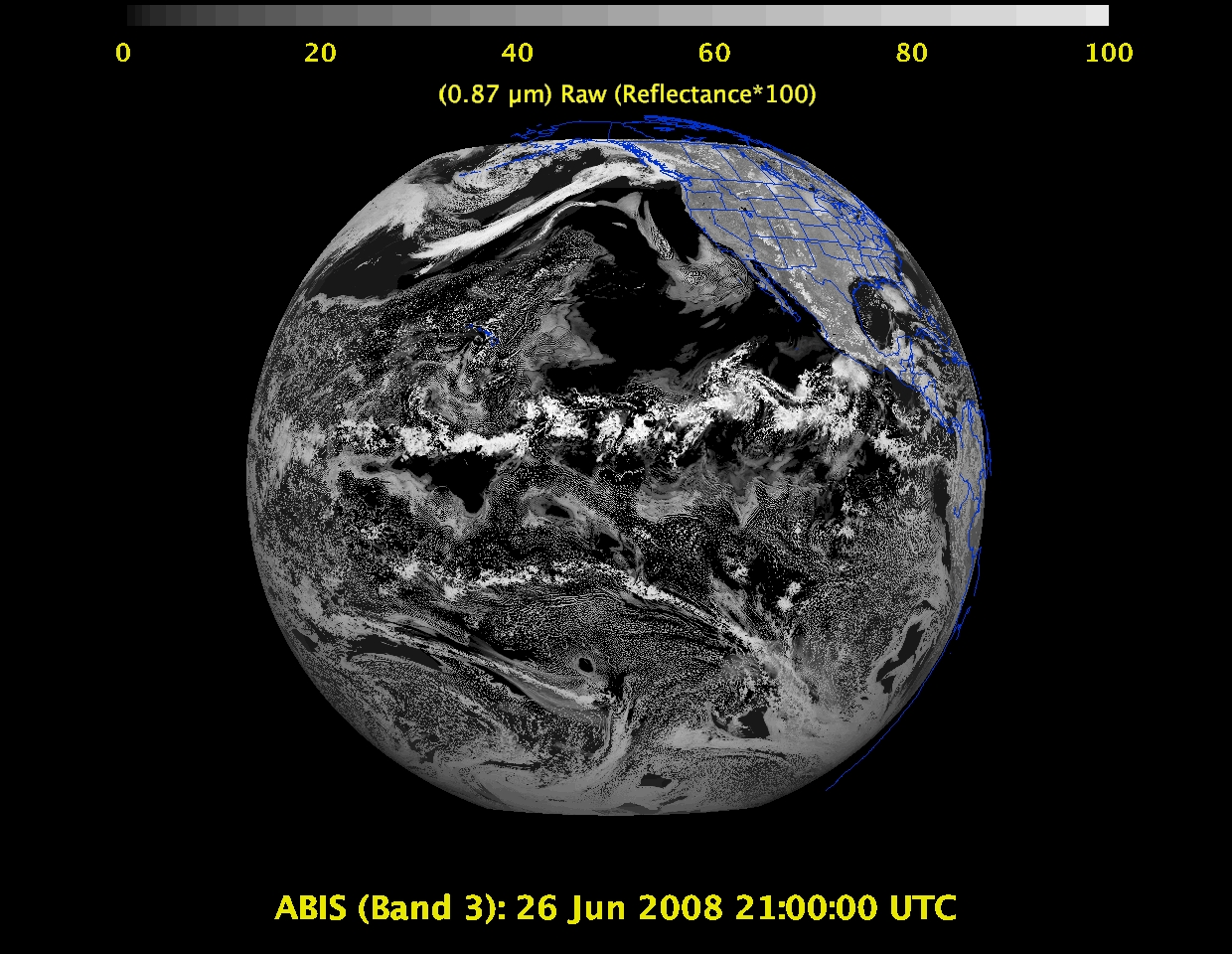 Daytime “Veggie” band – NDVI, solar insolation, snow cover
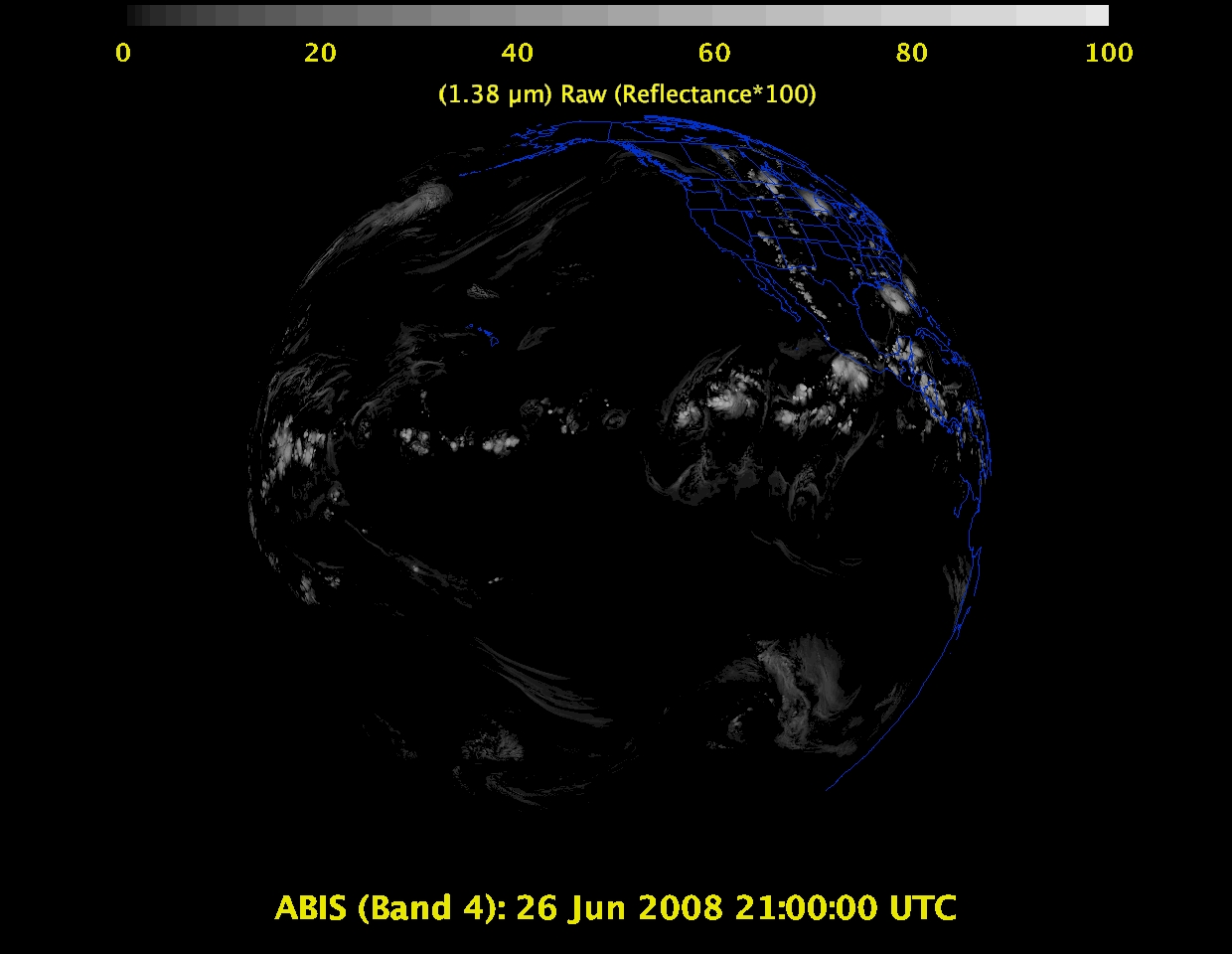 1	     Daytime “Cirrus” band – cloud mask, aerosol detection
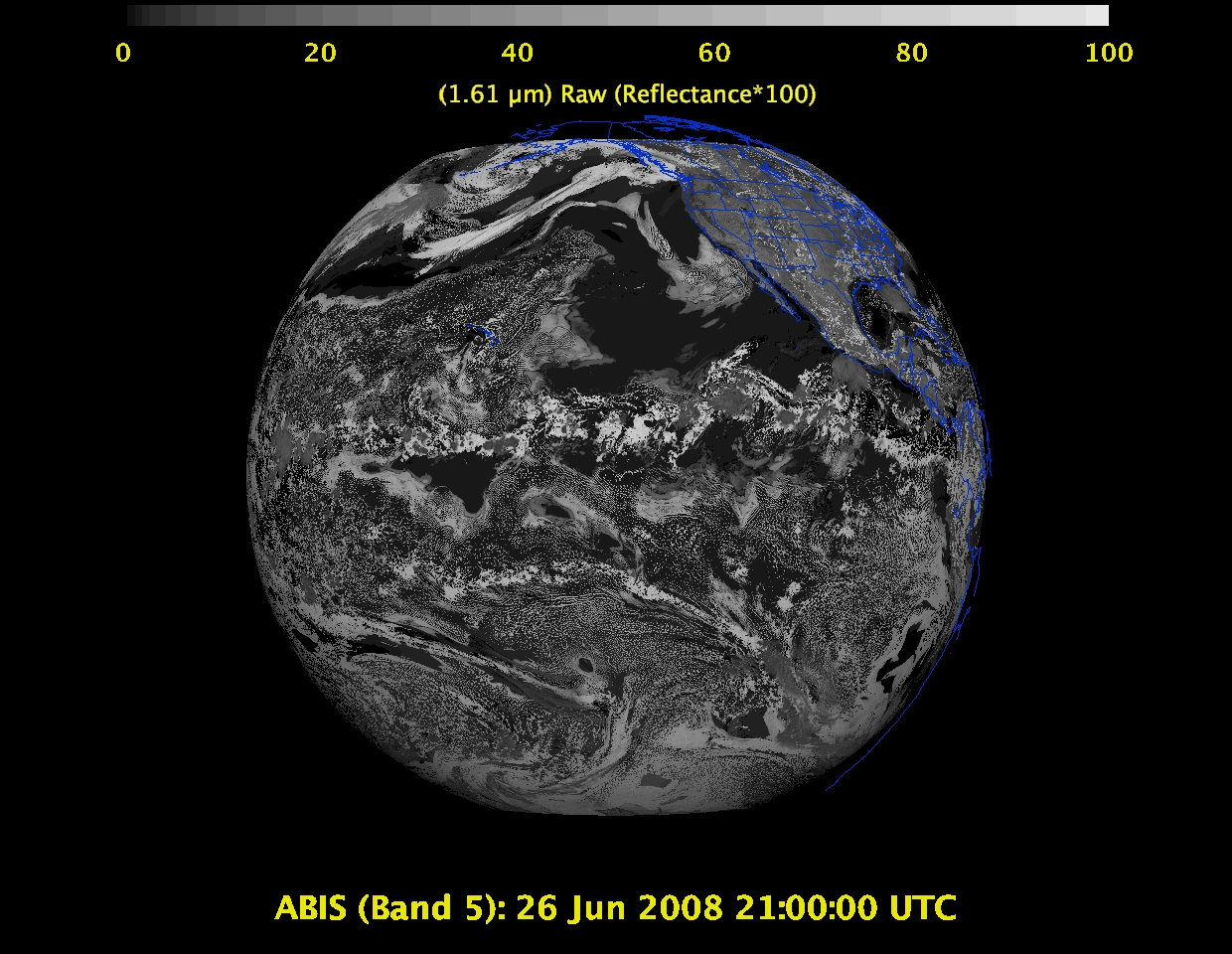 Daytime “Snow” band – snow cover, cloud mask, etc.
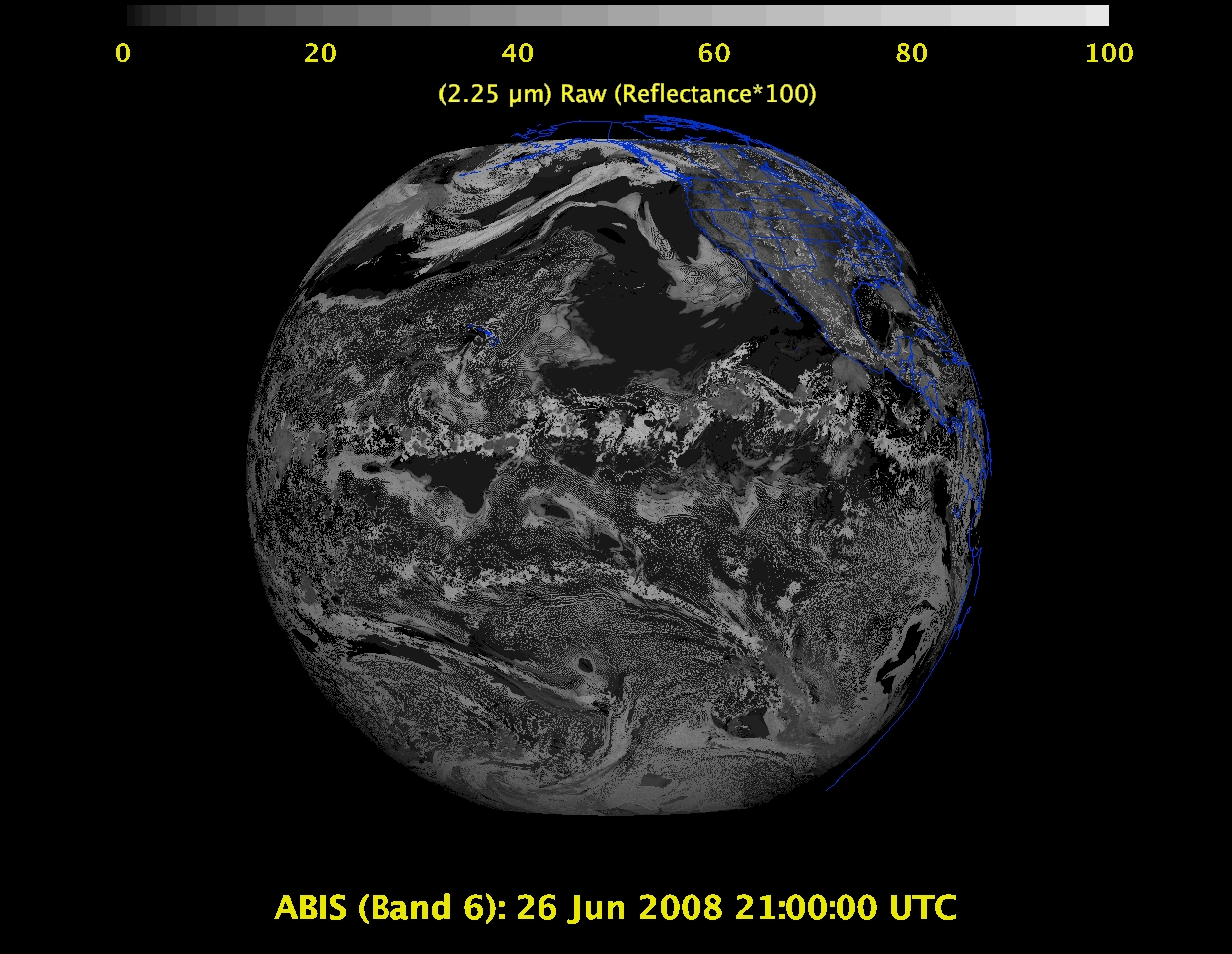 Daytime “Cloud-top phase” band – cloud particle size, snow cover
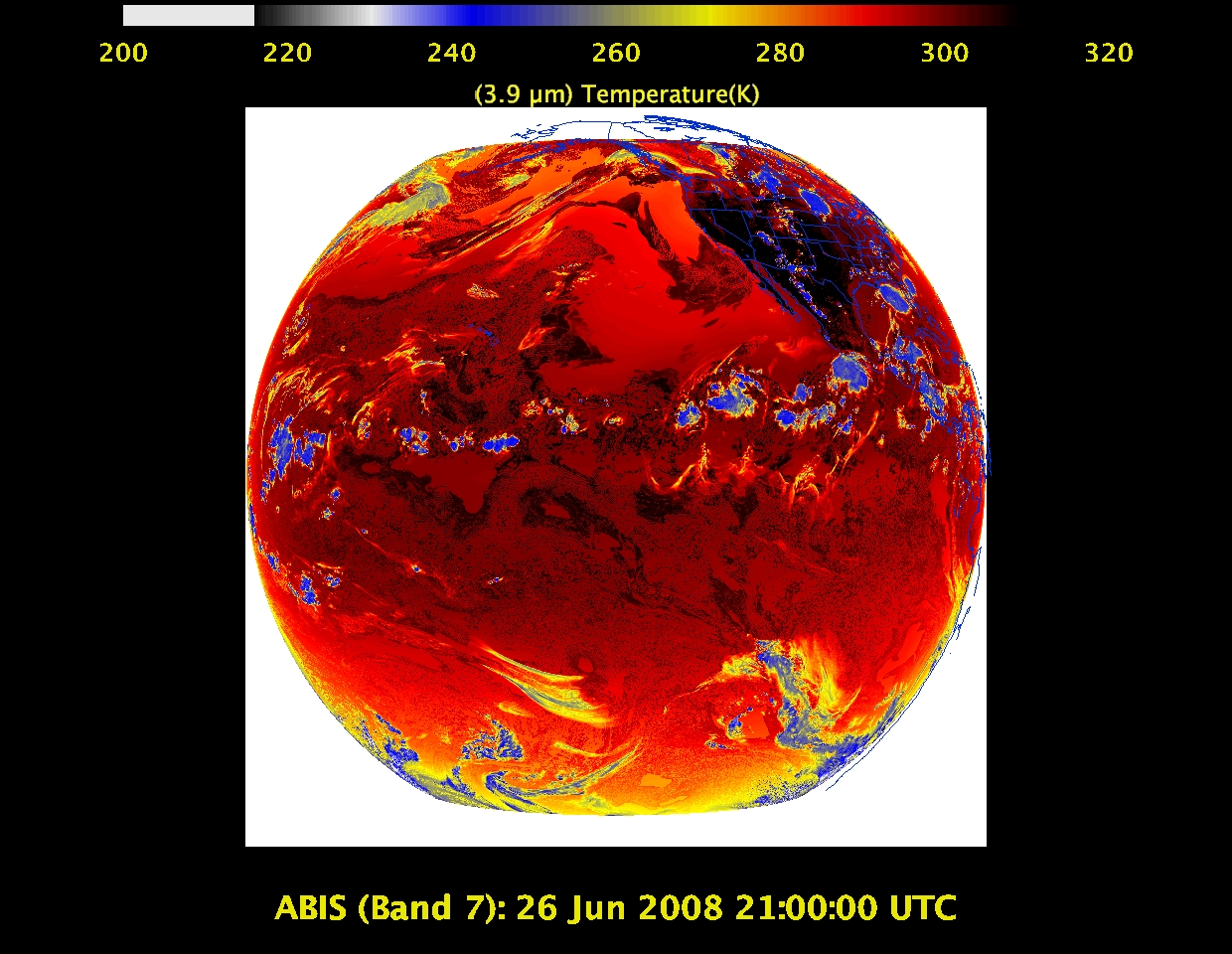 Shortwave IR window band - fog, fires, winds, SST, etc.
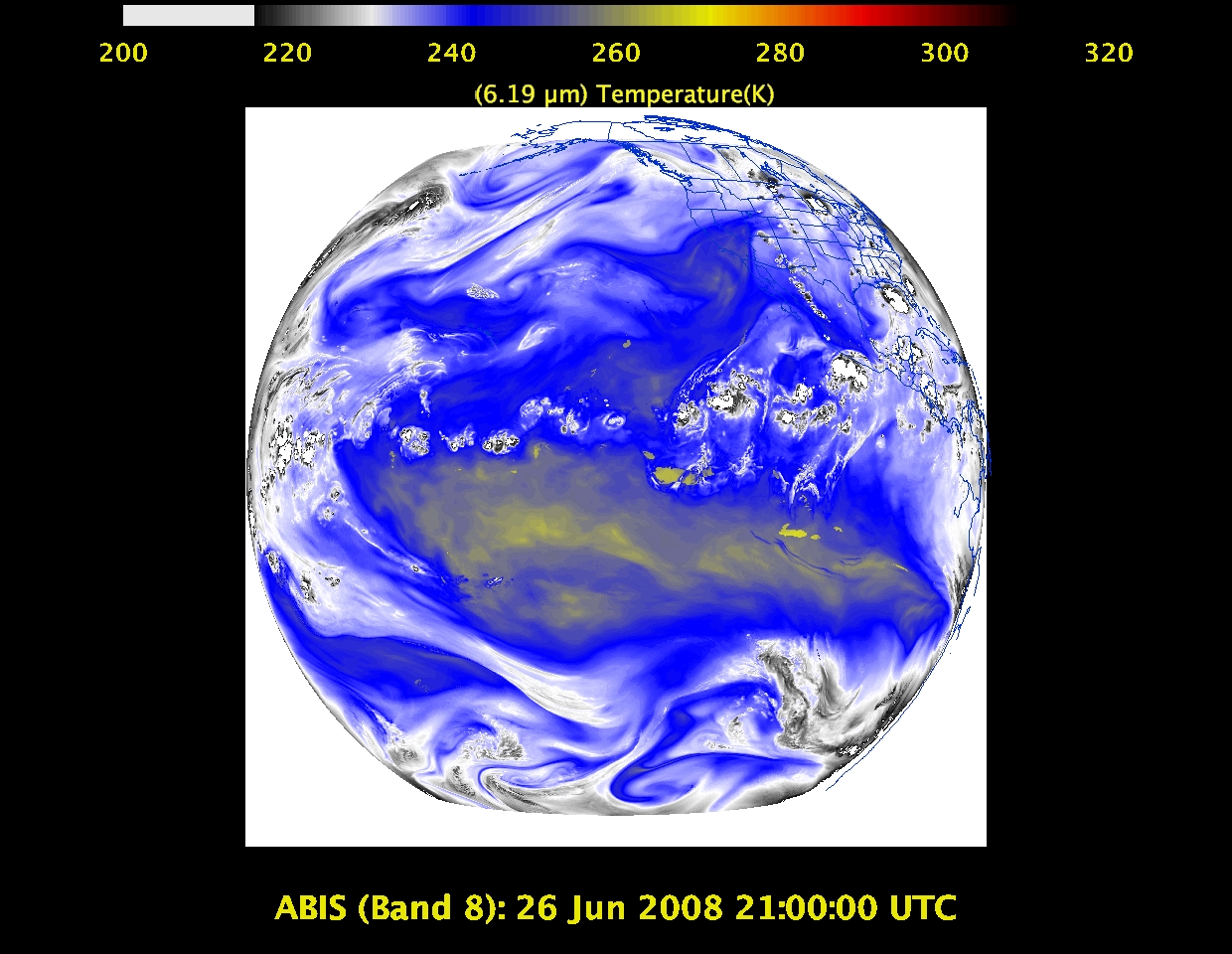 Upper-level tropospheric water vapor band – moisture, flow, winds
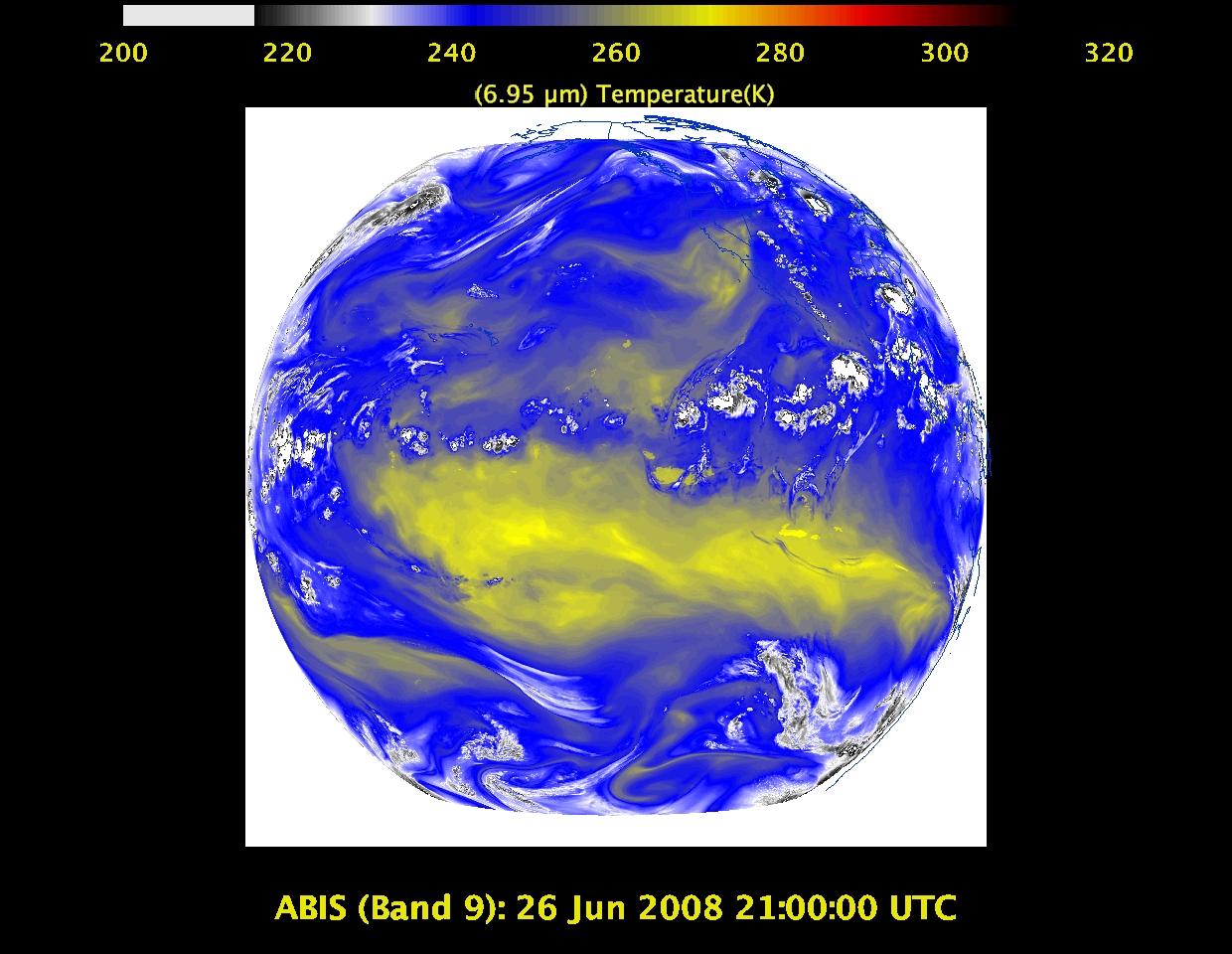 Upper/mid-level tropospheric water vapor band – moisture, flow, winds
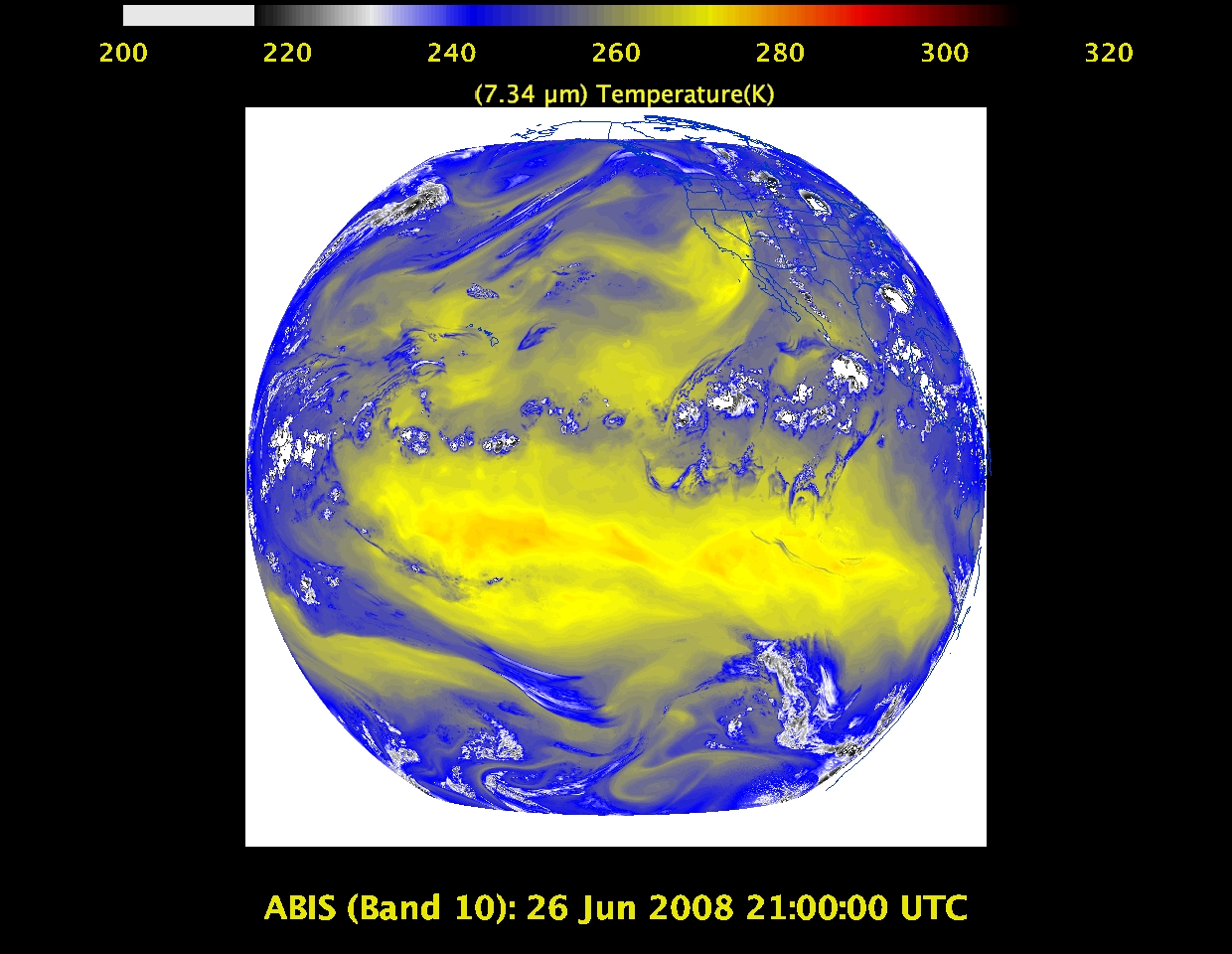 Lower mid-level tropospheric water vapor band– moisture, flow, winds
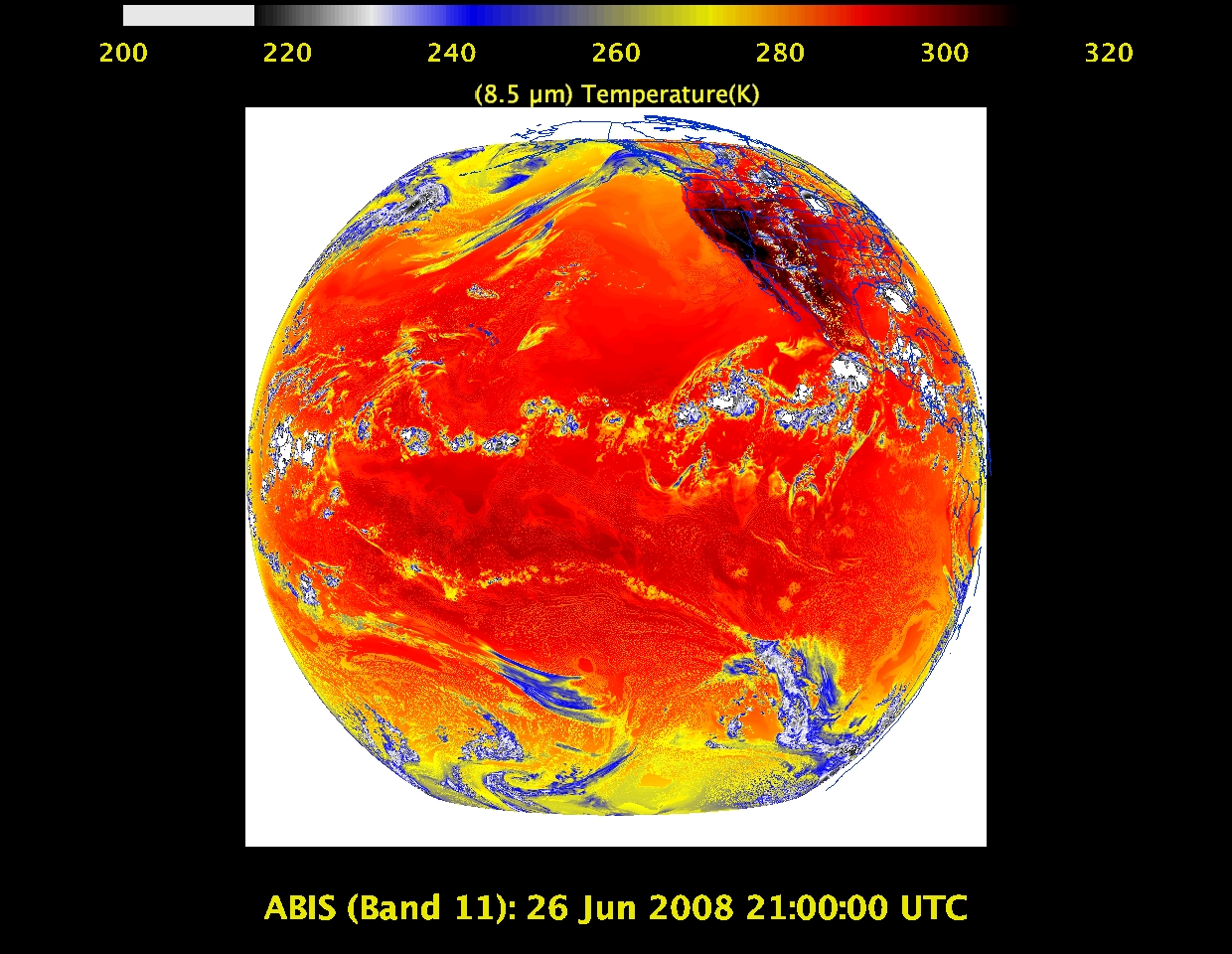 “Cloud-top phase” band – SO2, dust, SST, stability indices, etc.
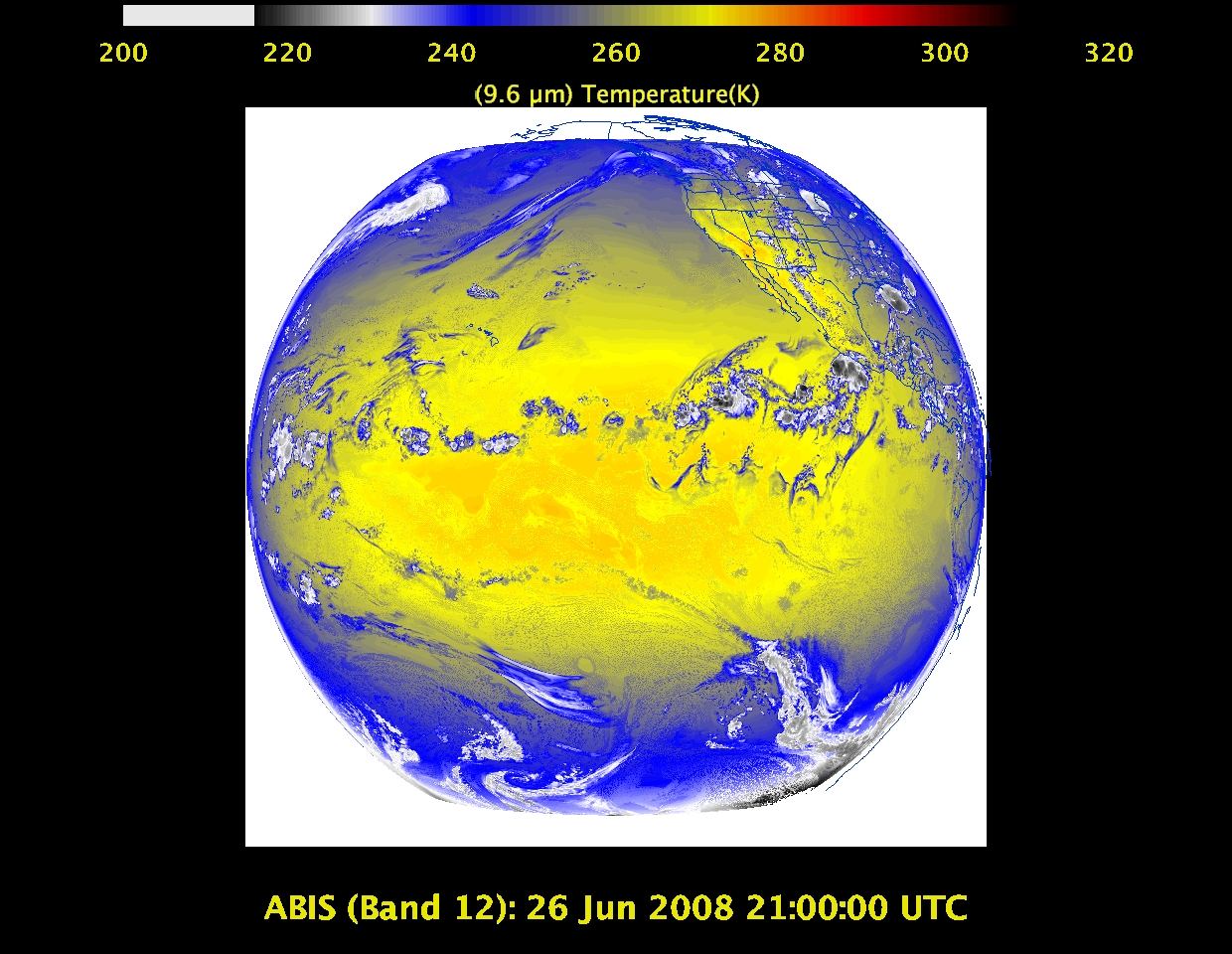 “Ozone” band
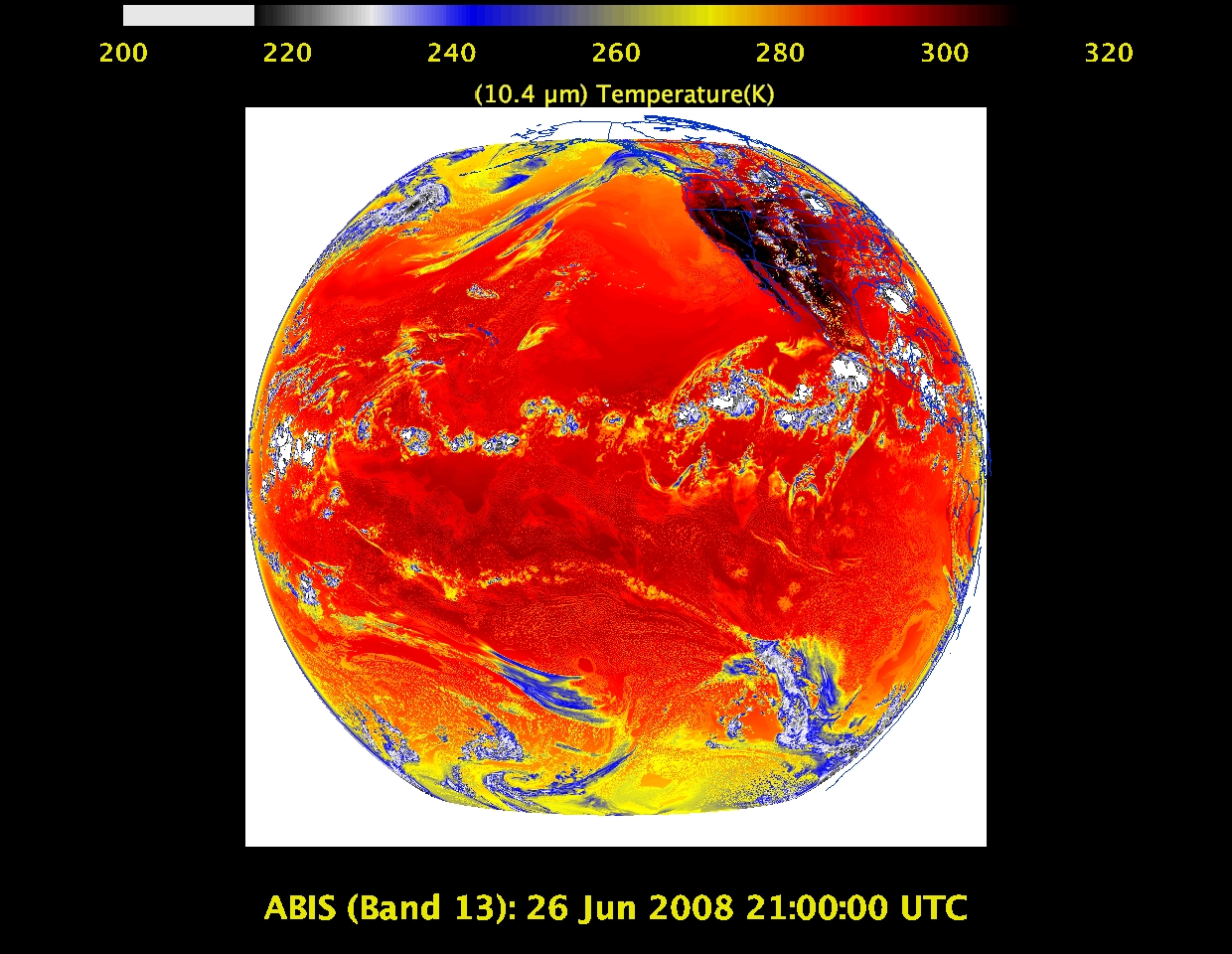 “Clean” IR longwave window band – imagery, TPW, etc.
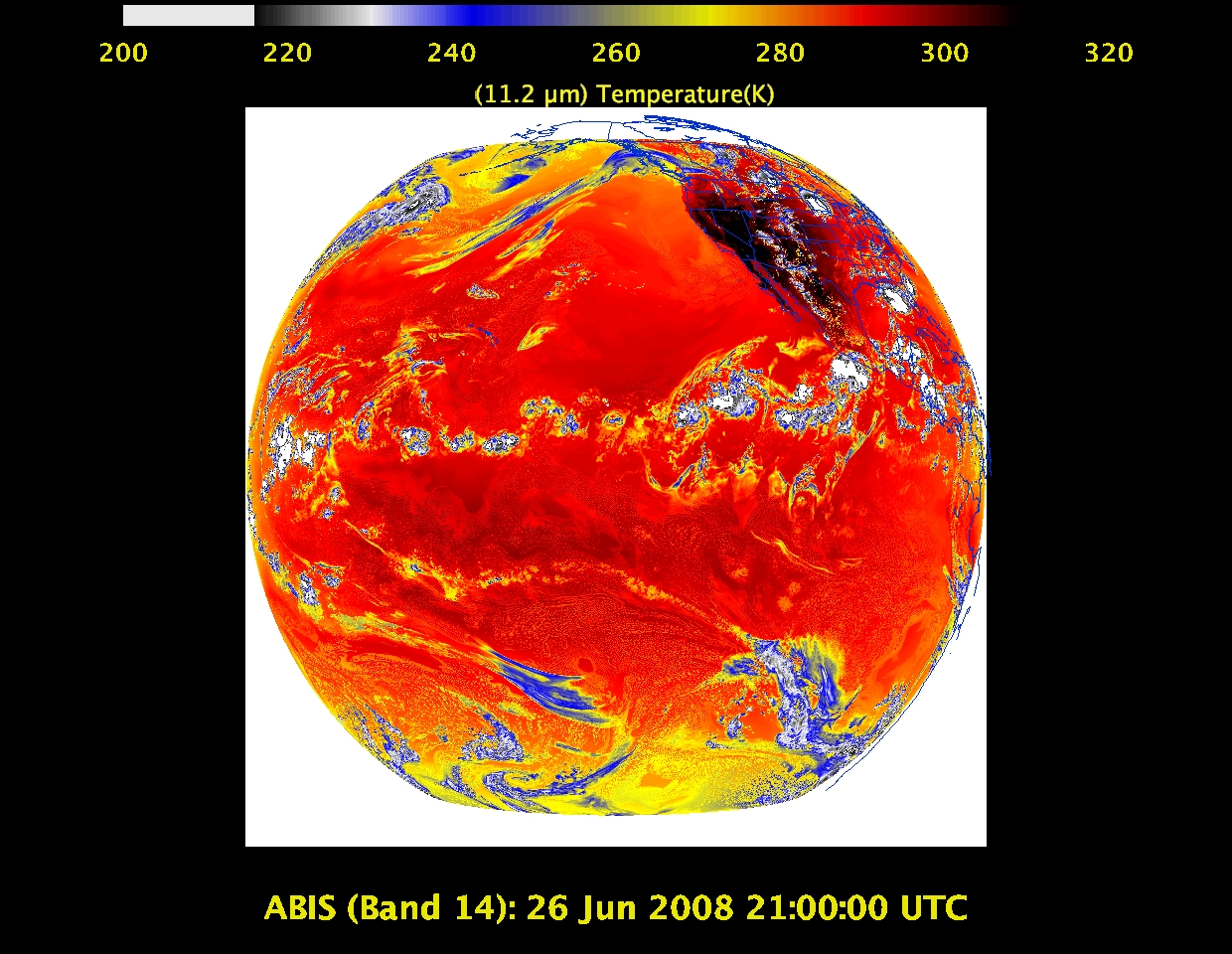 IR longwave window band – many cloud parameters, SST, snow cover
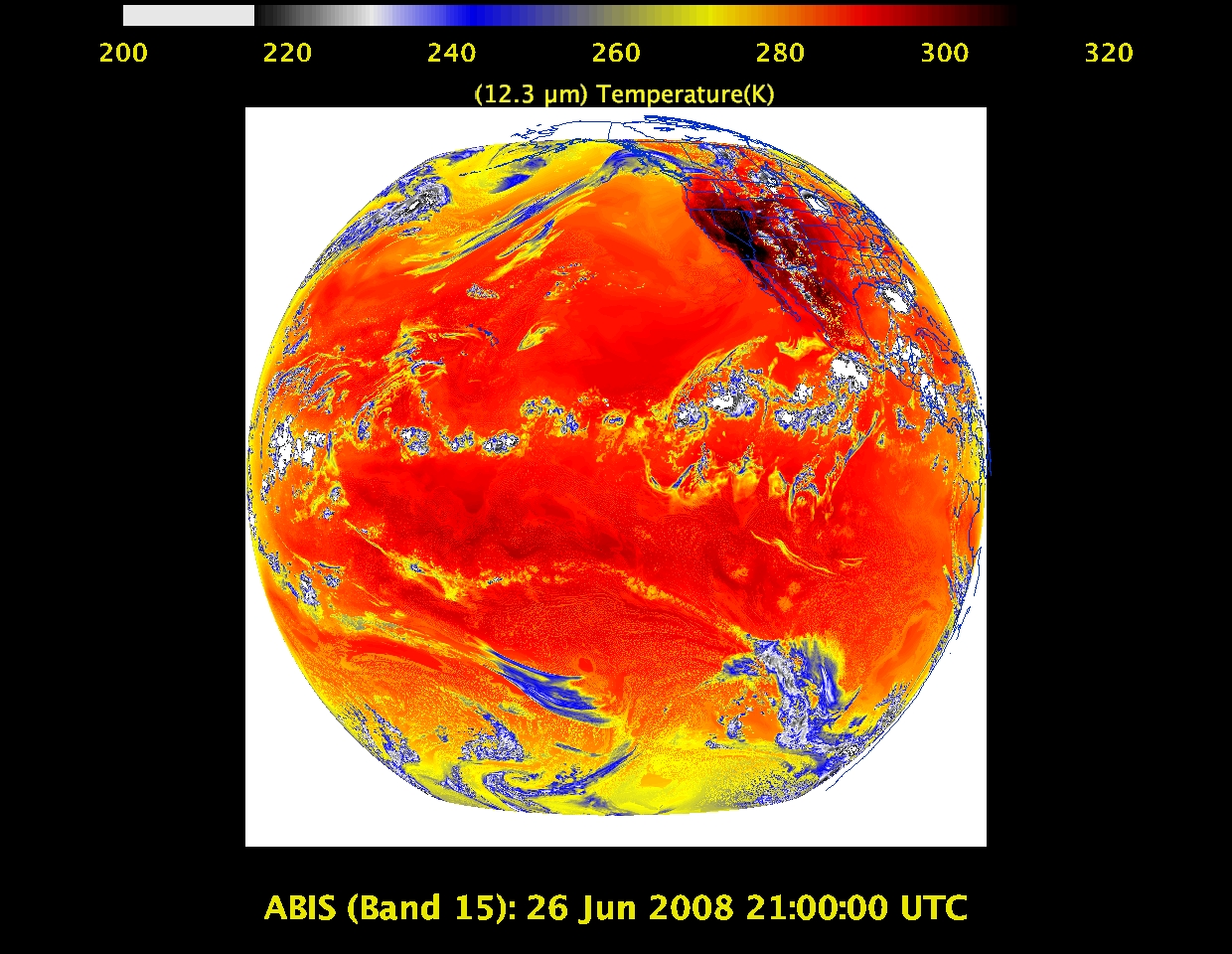 “Dirty” IR longwave window band – many cloud parameters, TPW
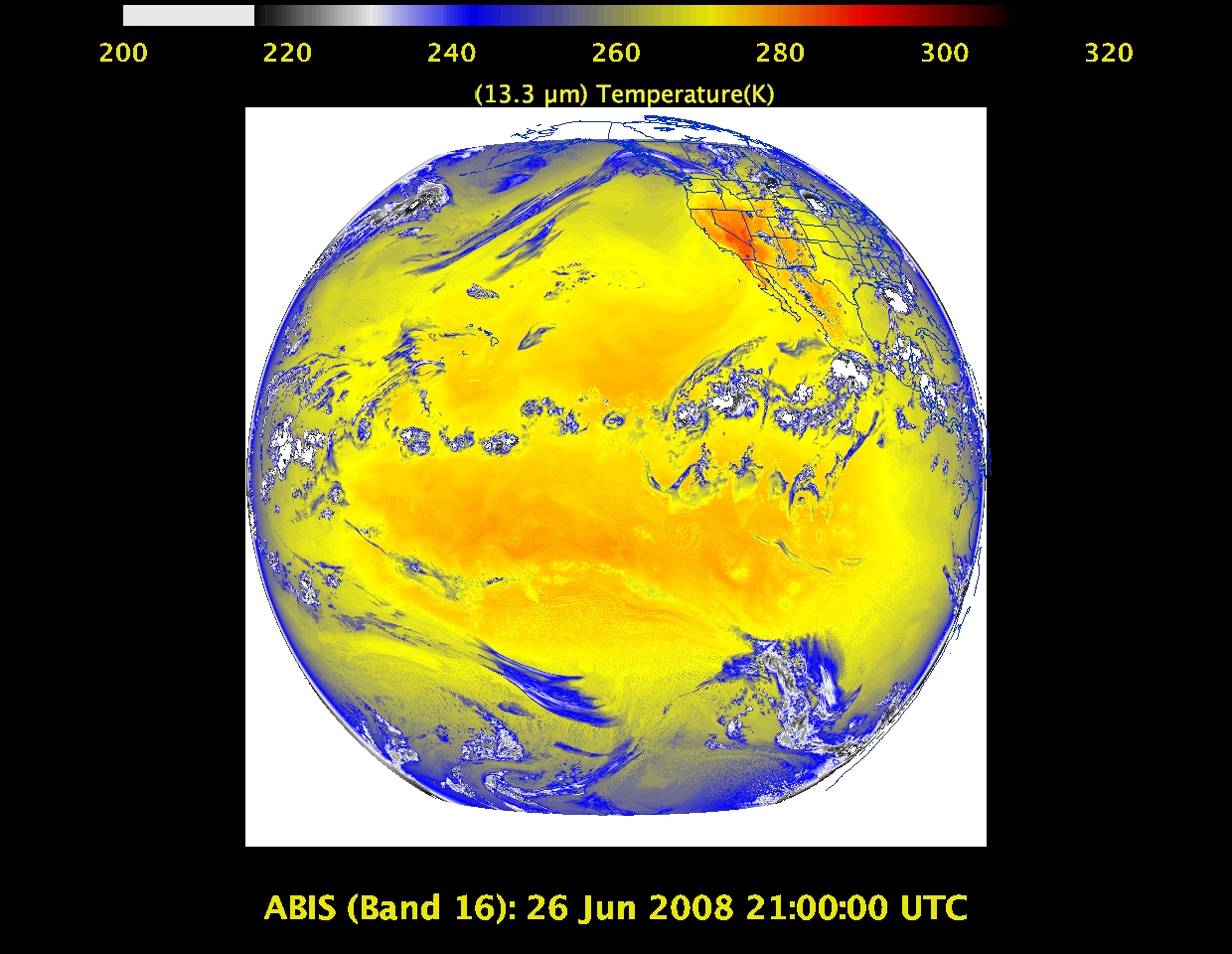 “CO2” longwave IR band – cloud height/pressure, stability indices
Outline
ABI (Advanced Baseline Imager)
Temporal
Spatial
Spectral
Products
Summary
More information
Questions
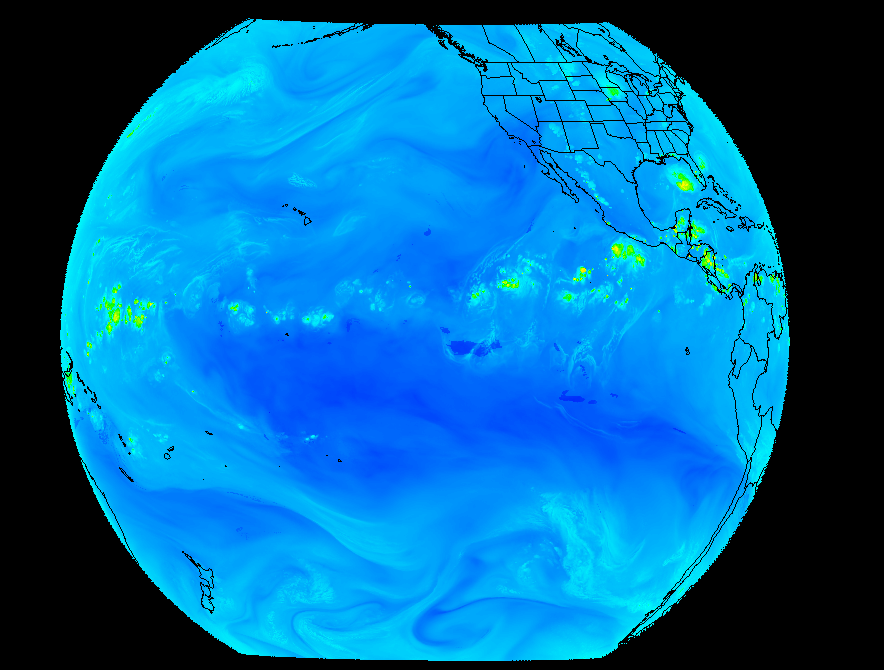 36
GOES-R ABI Products
Baseline Products
Future Capabilities
Three Groups of Users
Direct use of radiances/imagery
Numerical models
Forecasters
Broadcasters
General public/private sector/Internet
Direct use of satellite products
Numerical models
Forecasters
Blended products, etc.
General public/private sector/Internet

Use of services which use data/products
Basically everyone!
38
Pseudo-Natural Color
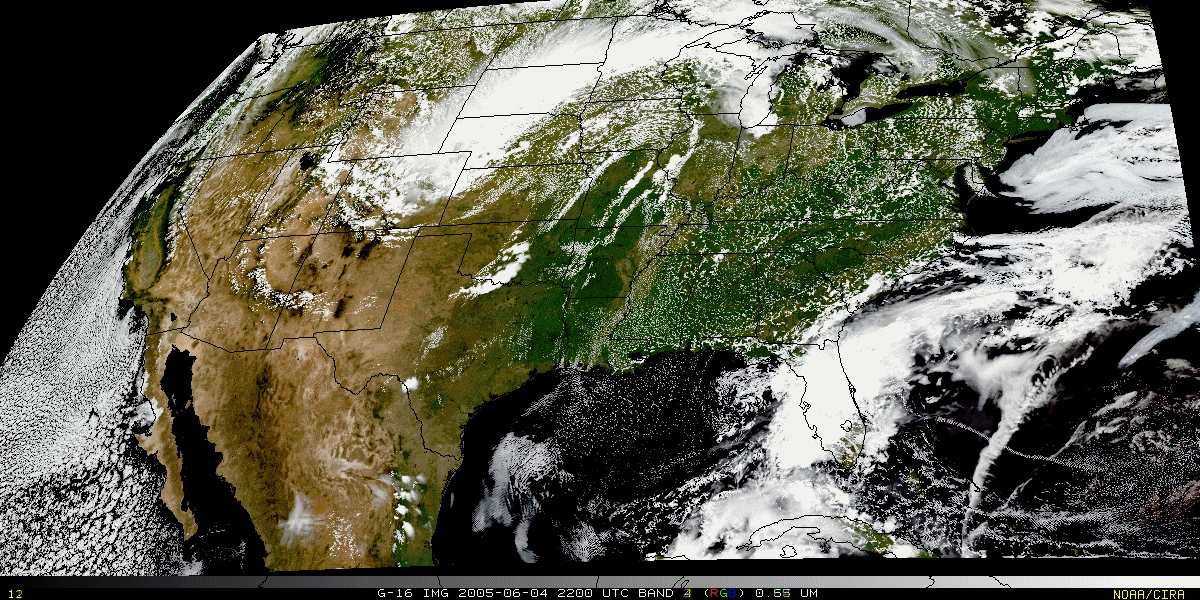 “True Color” with “synthetic” green band from ABI simulated data (from CIMSS); image from Don Hillger, RAMMB.
Outline
ABI (Advanced Baseline Imager)
Temporal
Spatial
Spectral
Products
Summary
More information
Questions
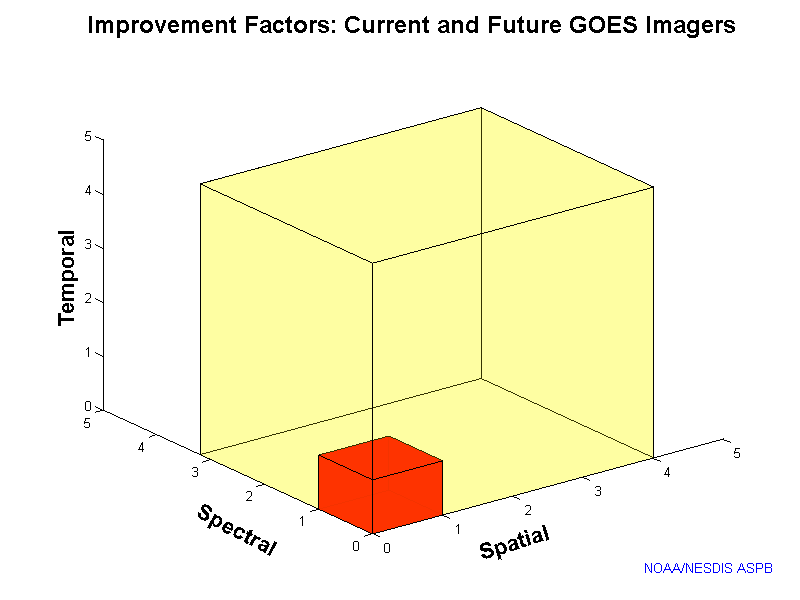 40
Approximate spectral and spatial resolutions of US GOES Imagers
Visible
Box size represents pixel size
Near-IR
8
4
2
“MSI mode”
Infrared
[Speaker Notes: 0.40 inches = 4km; 0.80 inches = 8km
MSI is Multi-Spectral Imaging Mode (dashed boxes)
This does not show other improvements: SNR, MTF, bit-depth, navigation, coverage rates, etc.]
Summary
1. The GOES-R ABI provides mission continuity

2. Two times the image navigation quality

3. Three times the number of imaging bands

4. Four times the spatial resolutions

5. Five times the coverage rate
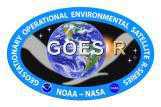 42
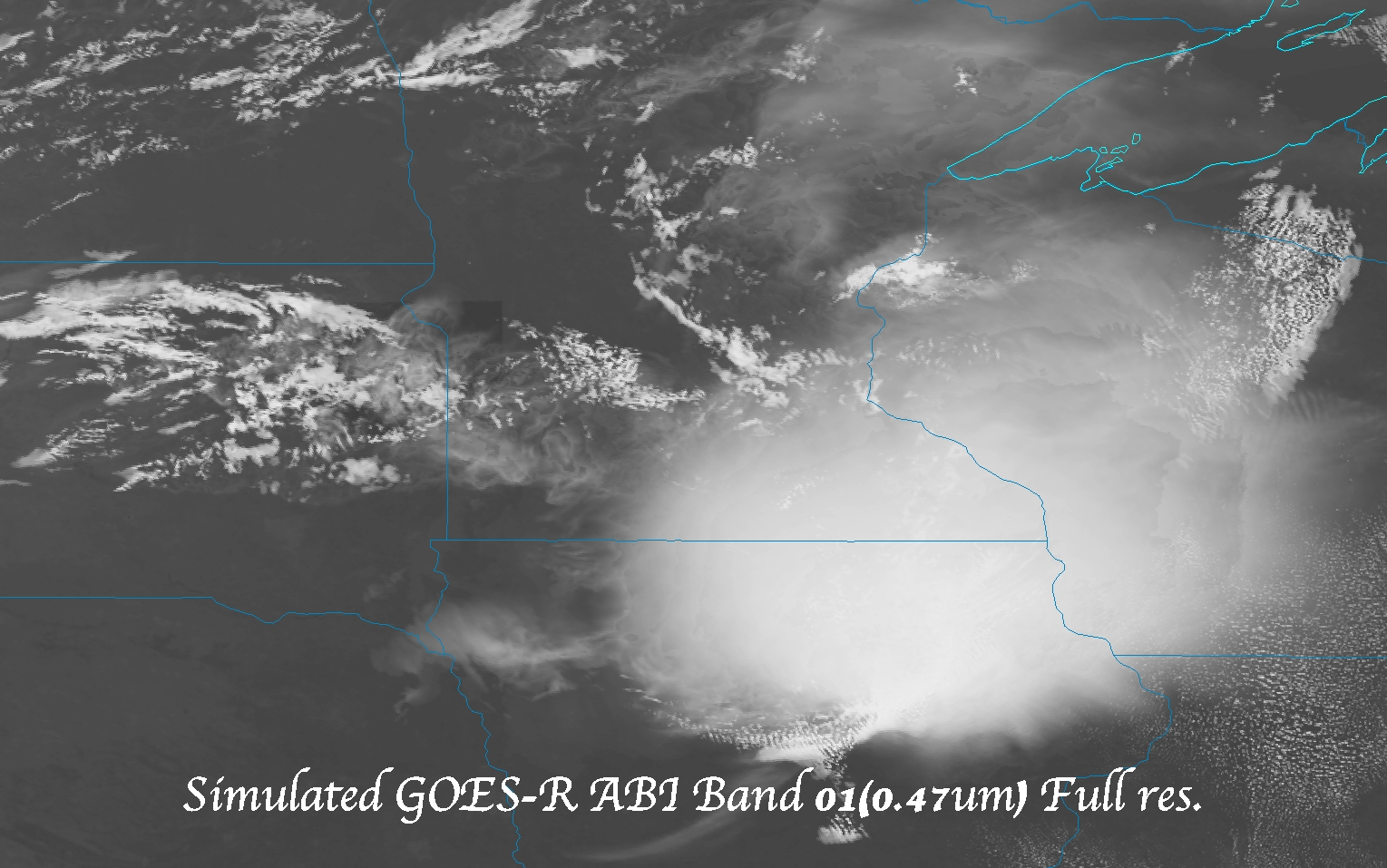 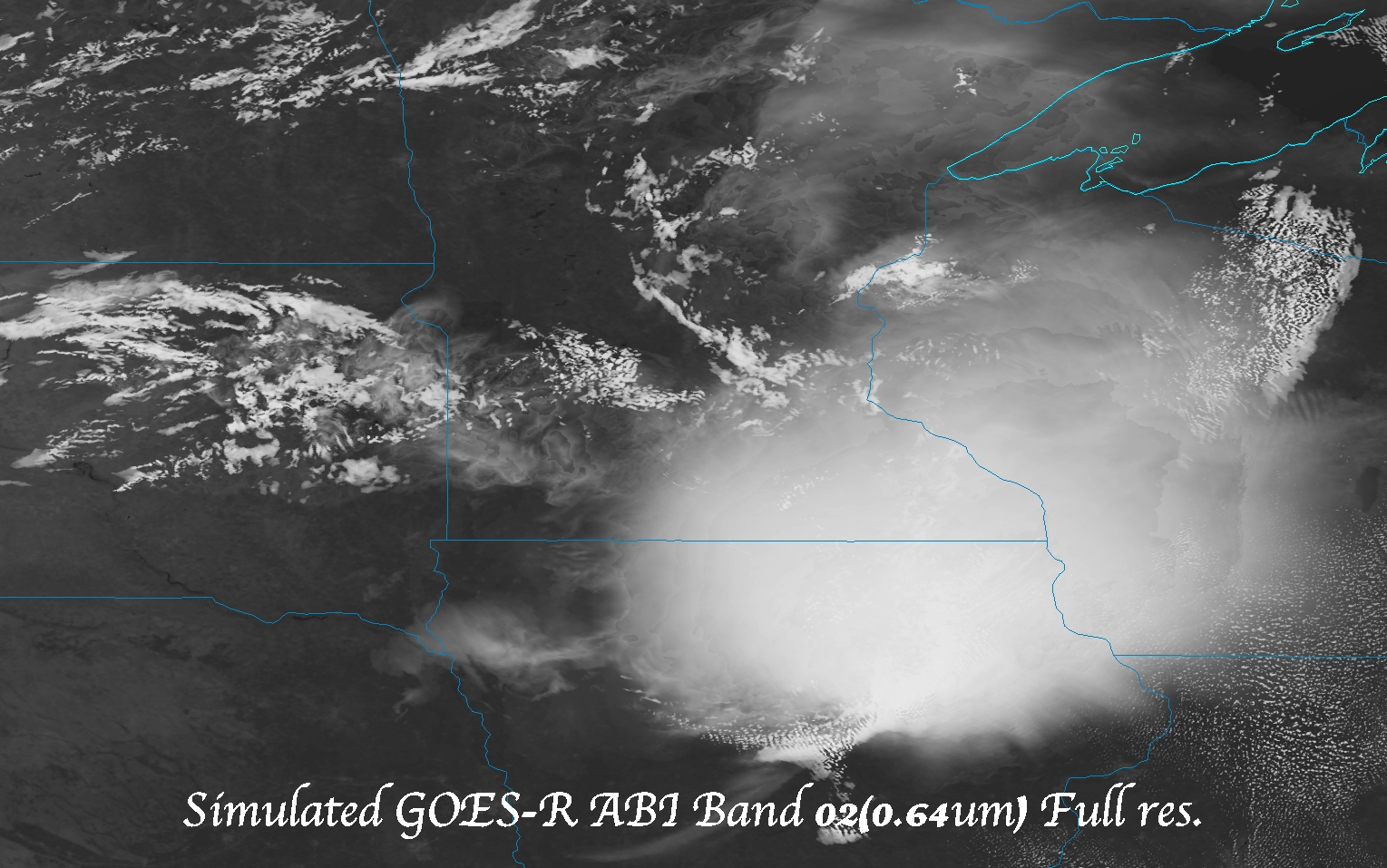 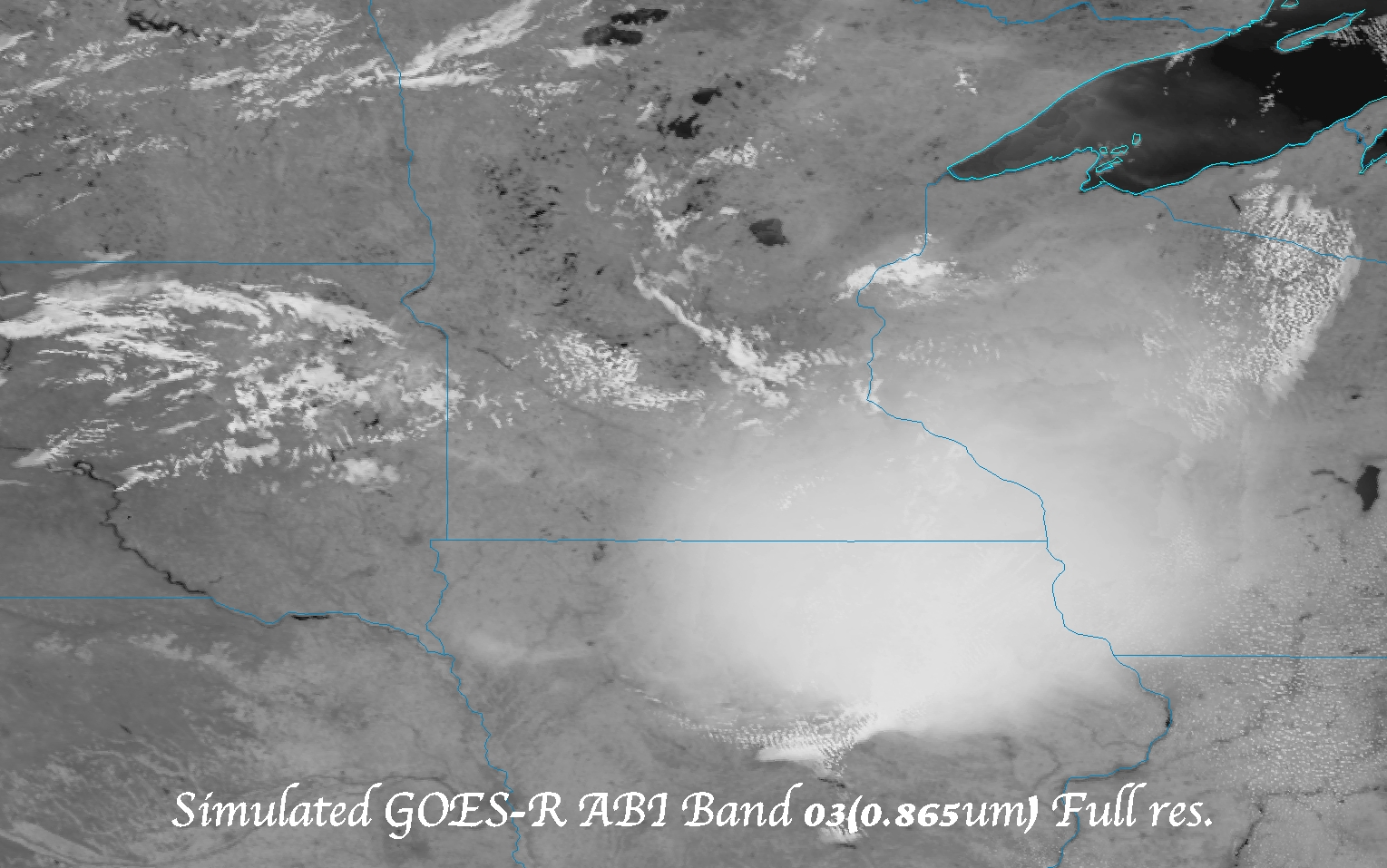 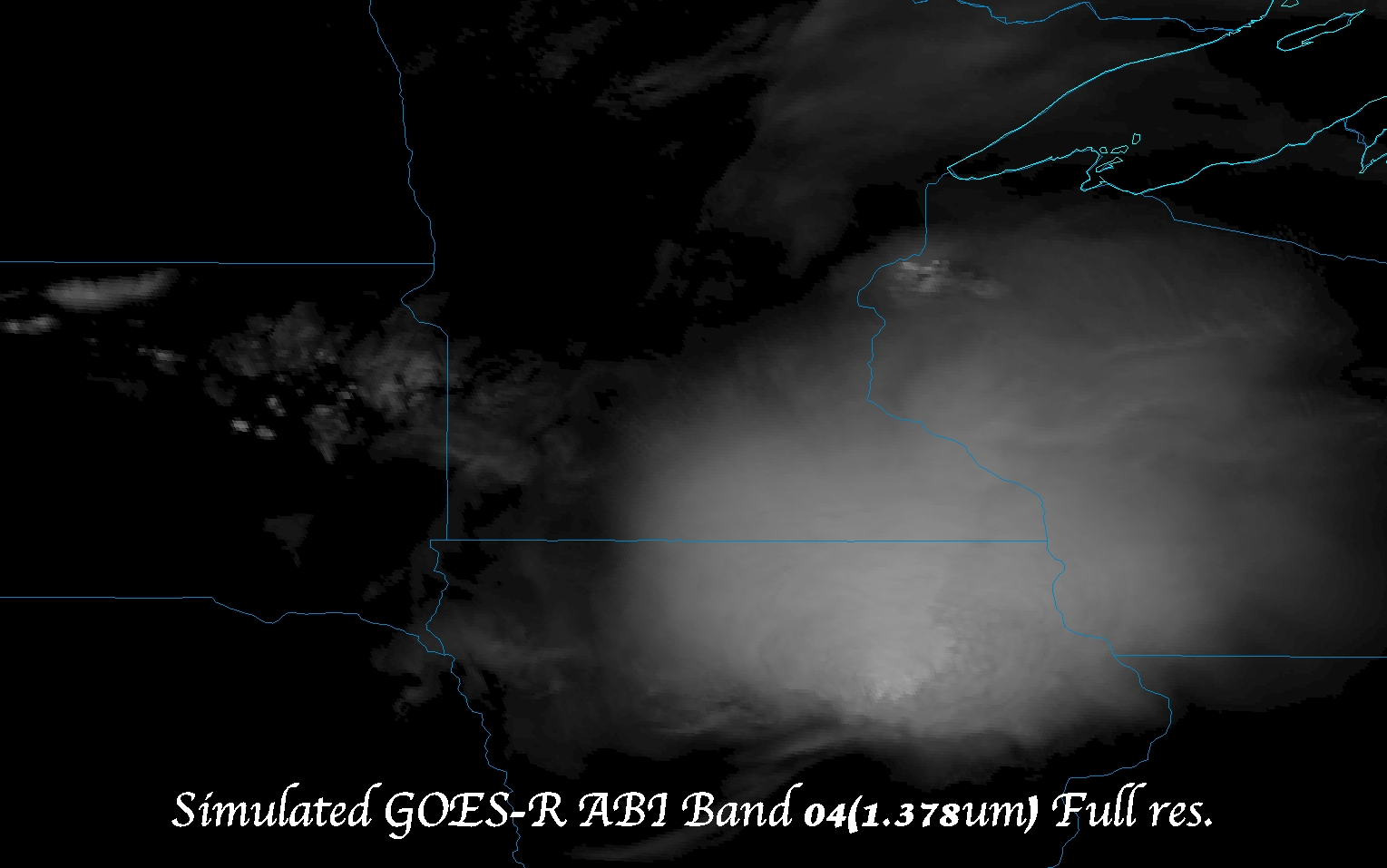 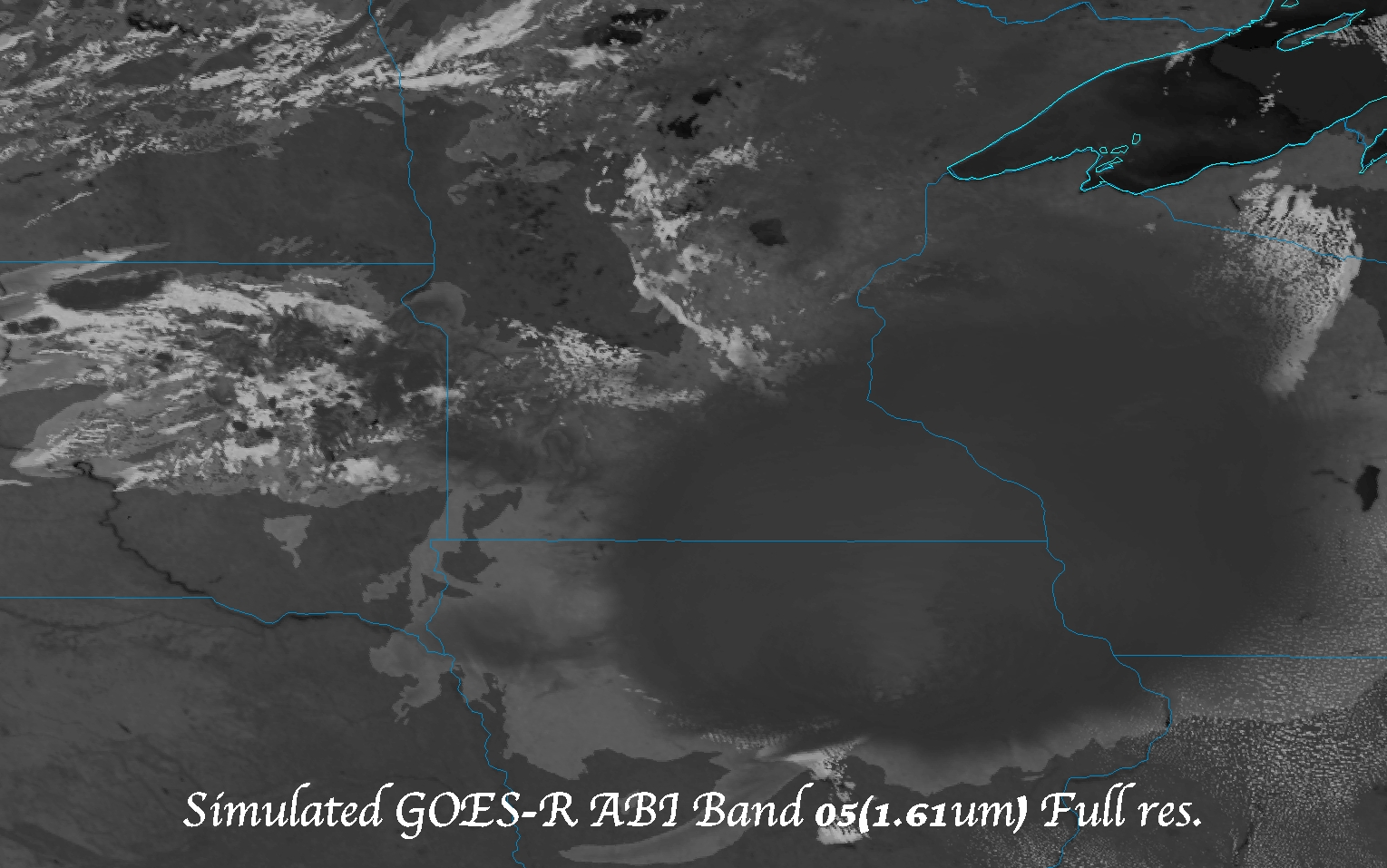 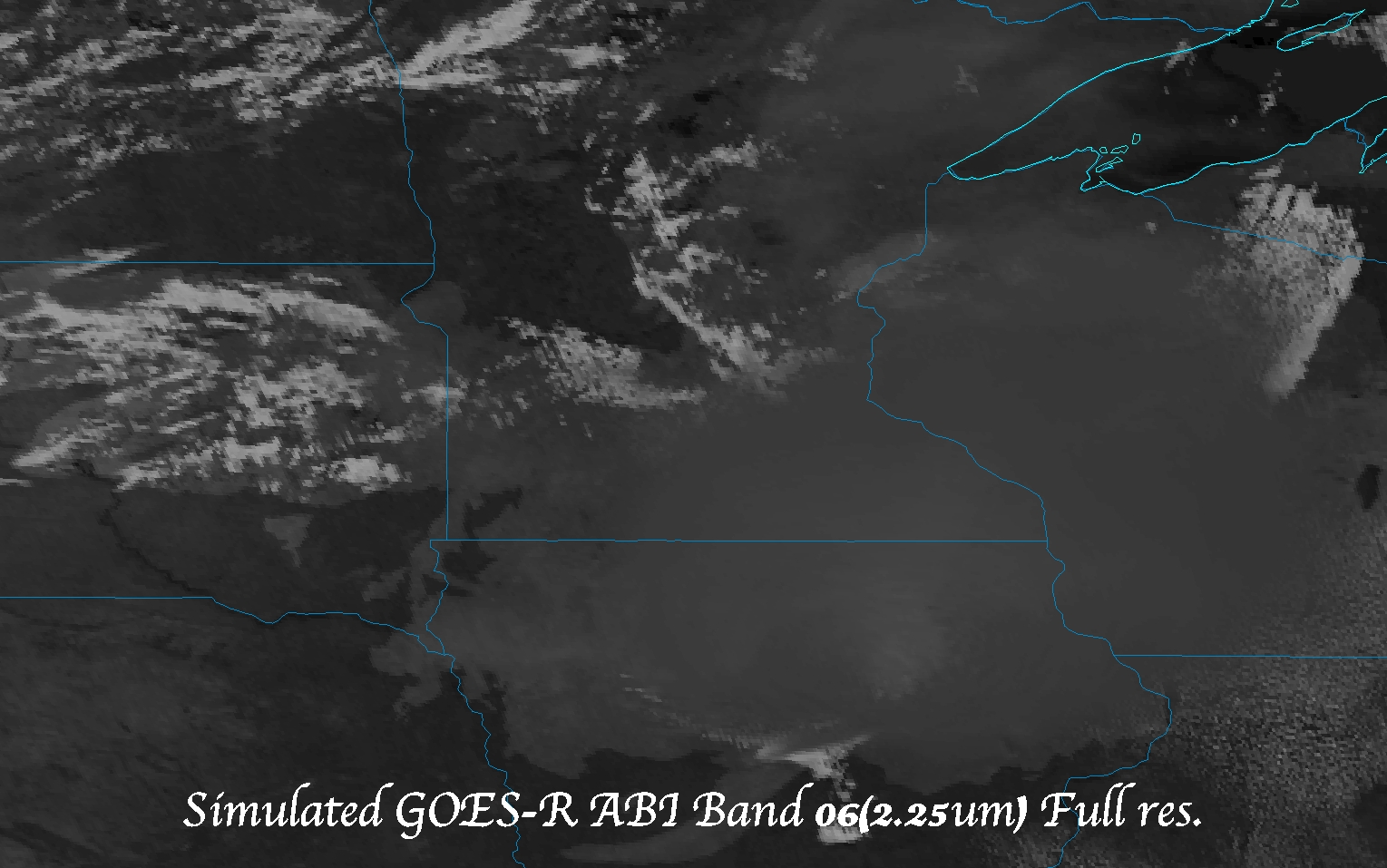 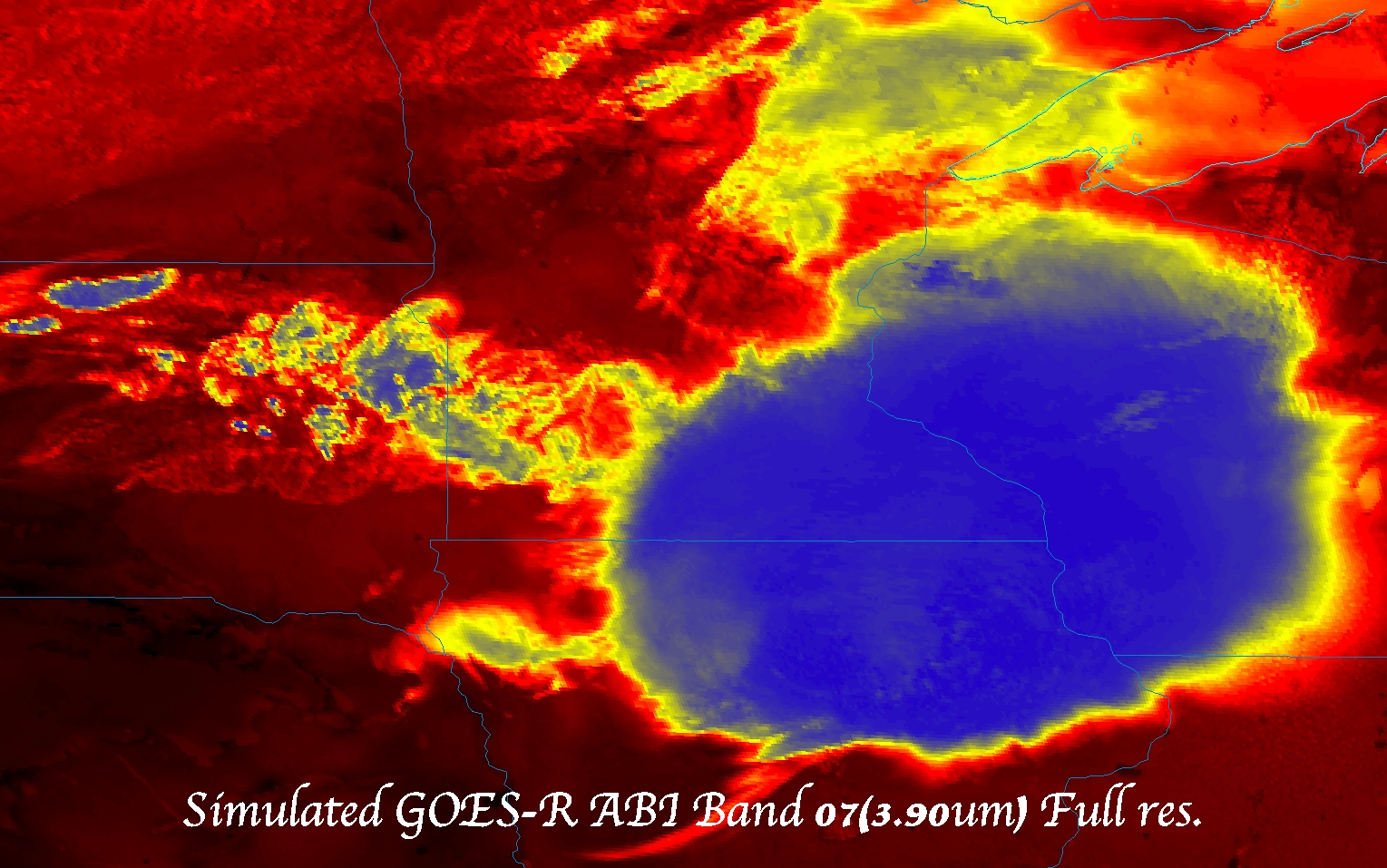 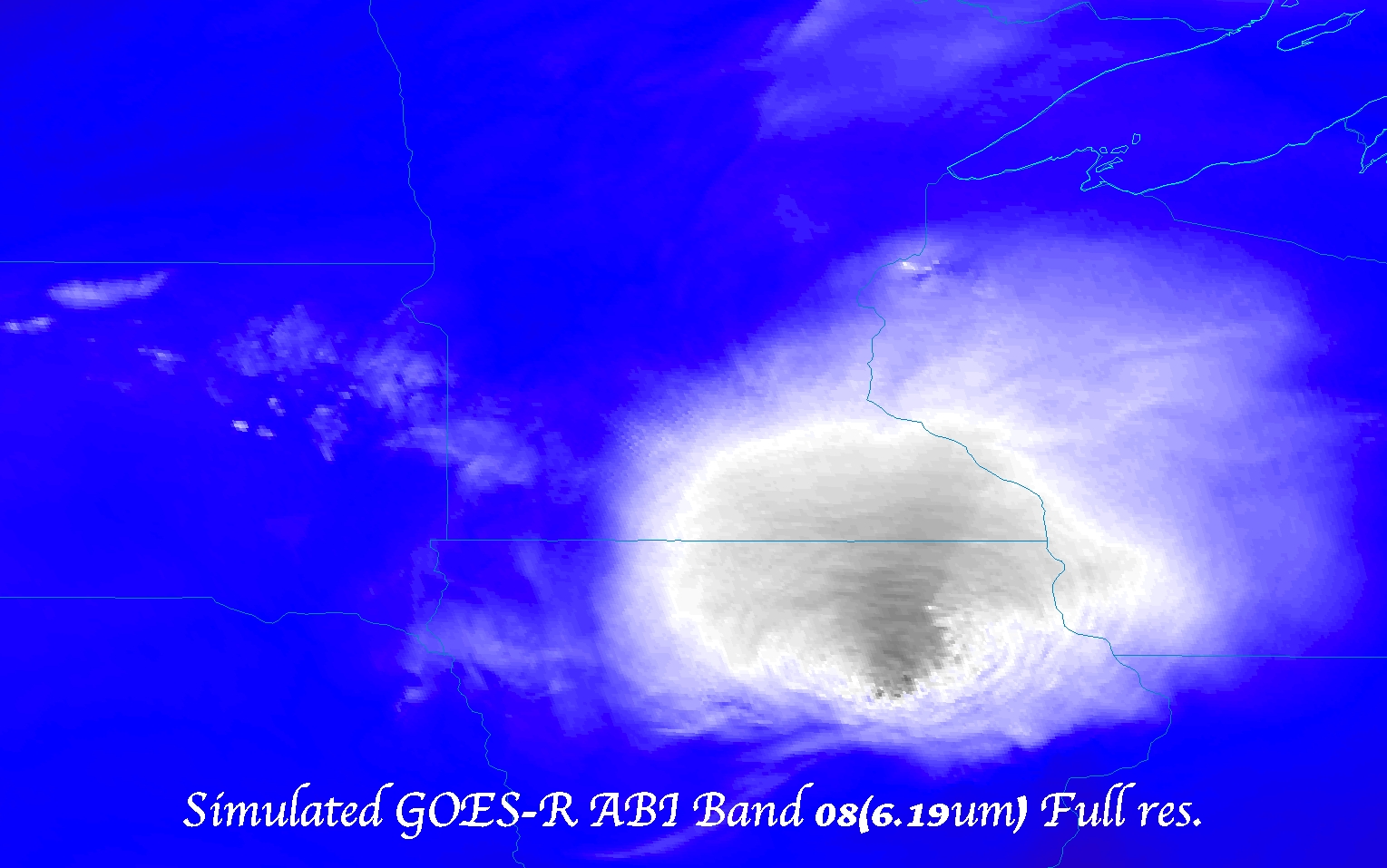 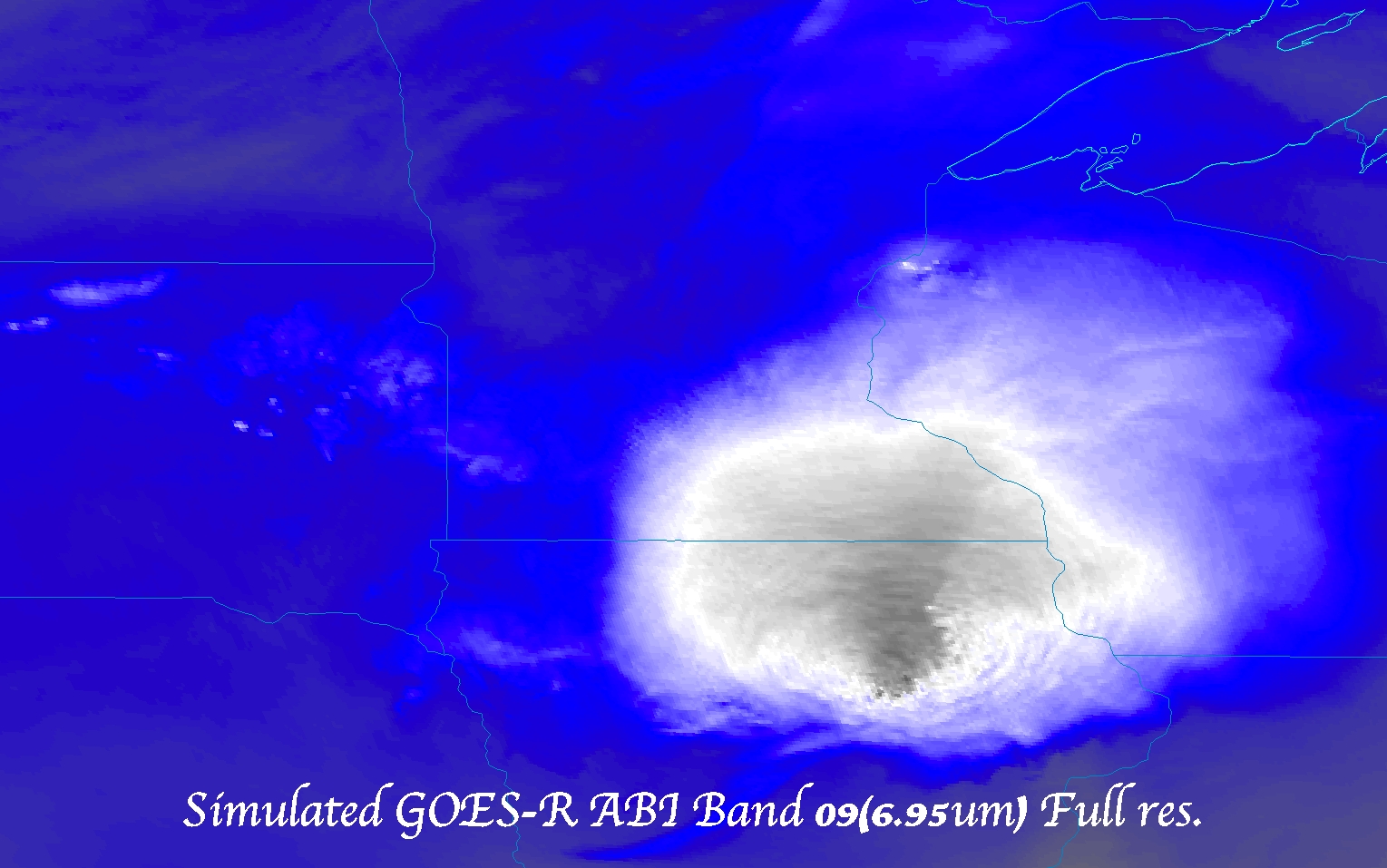 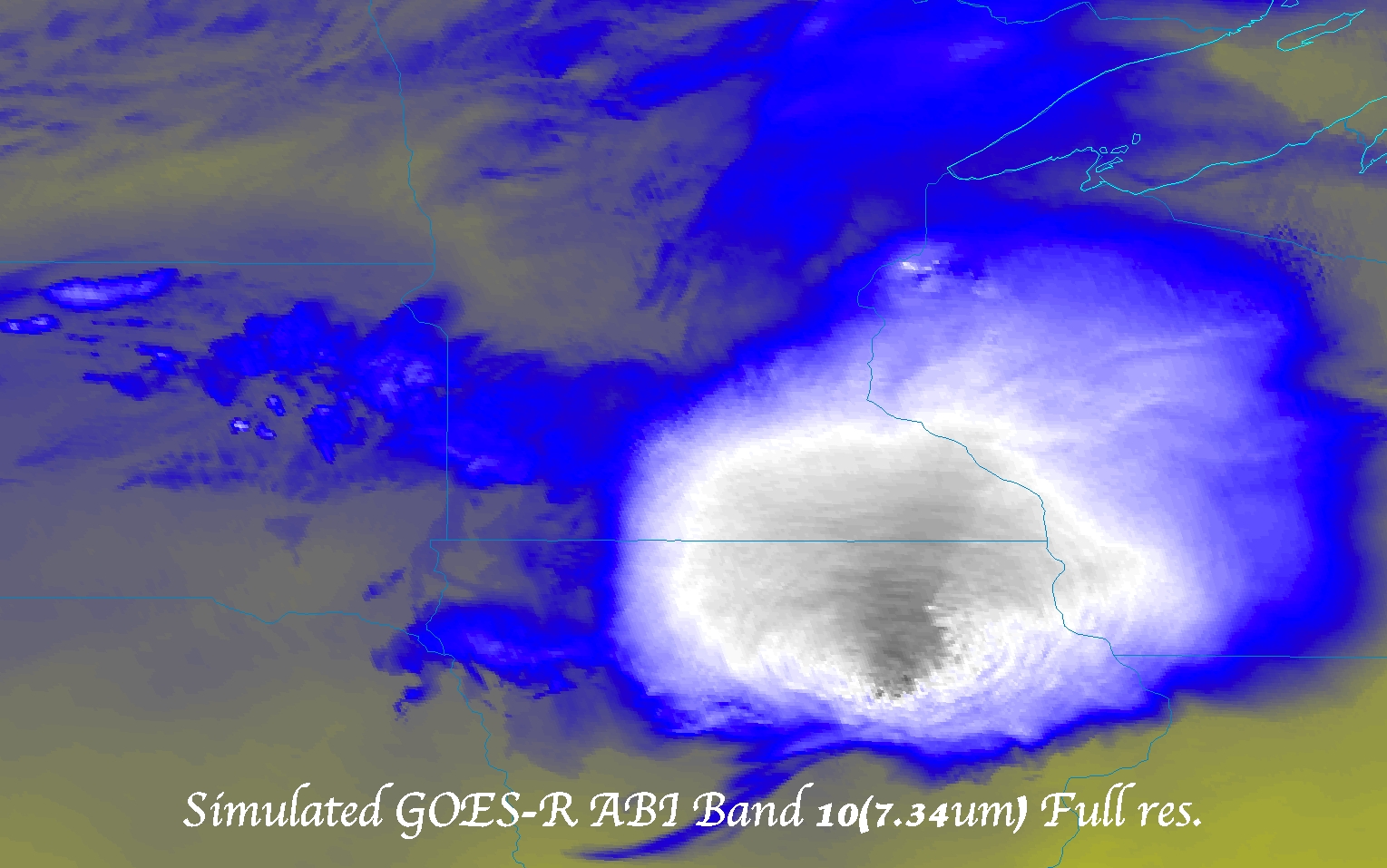 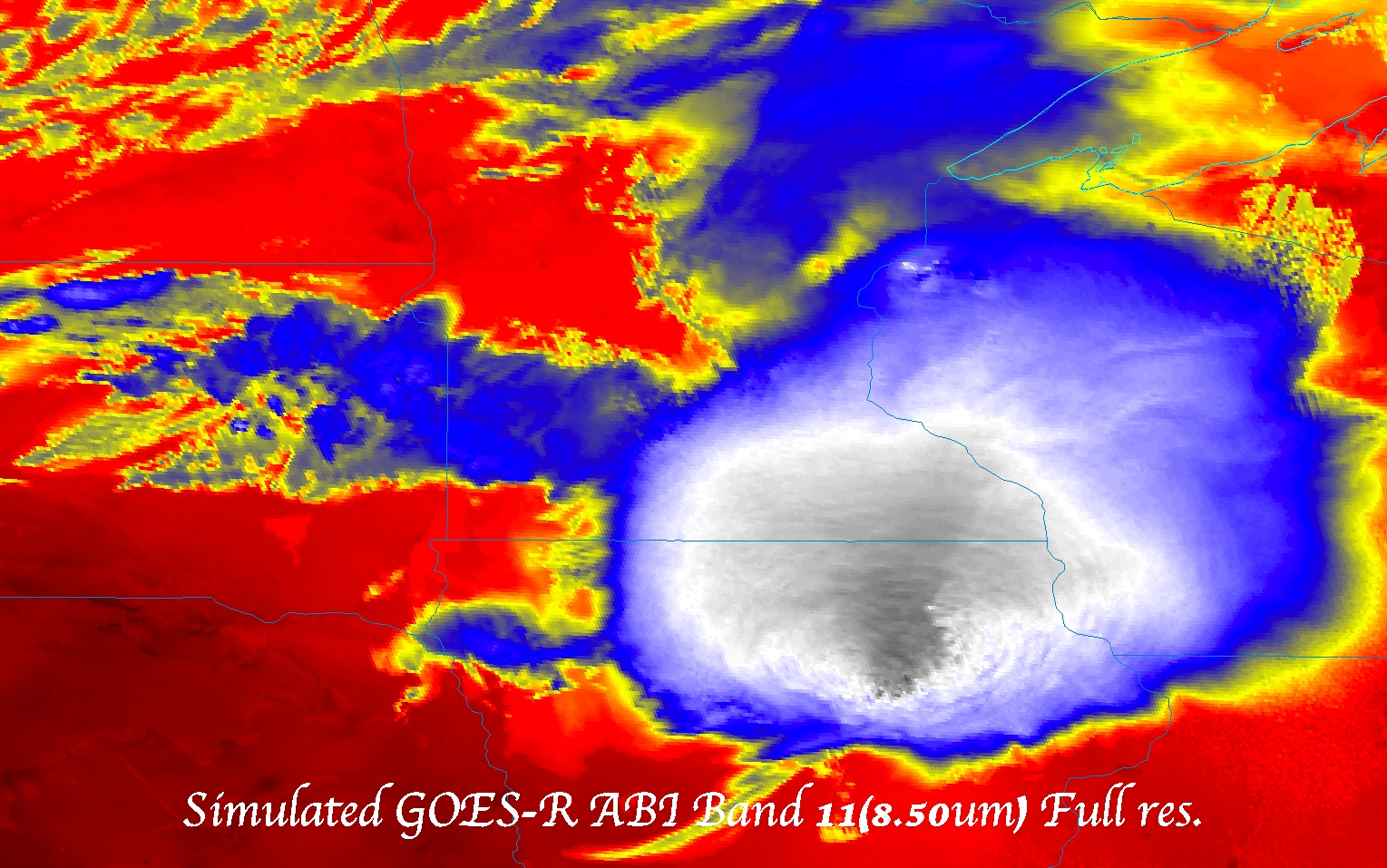 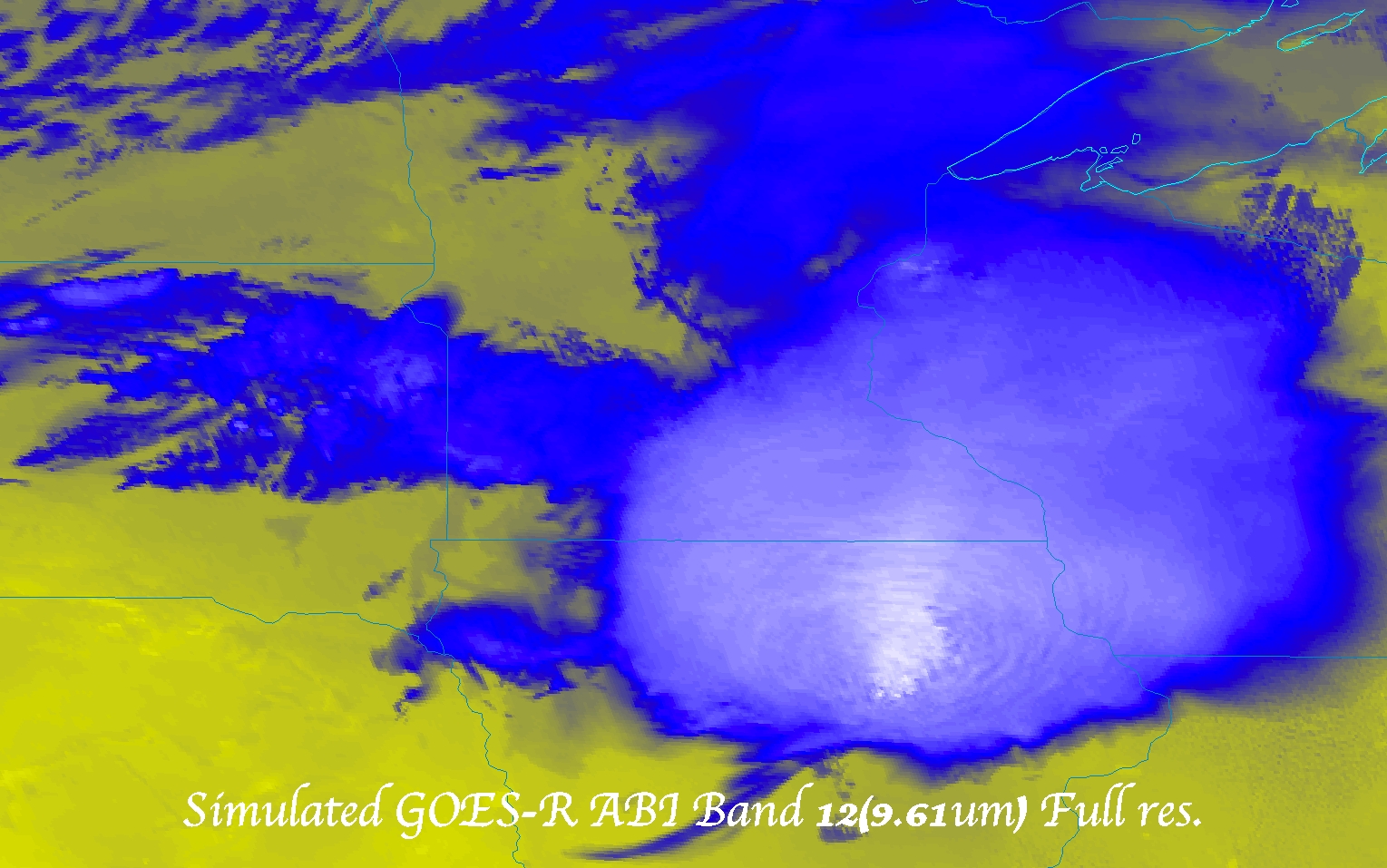 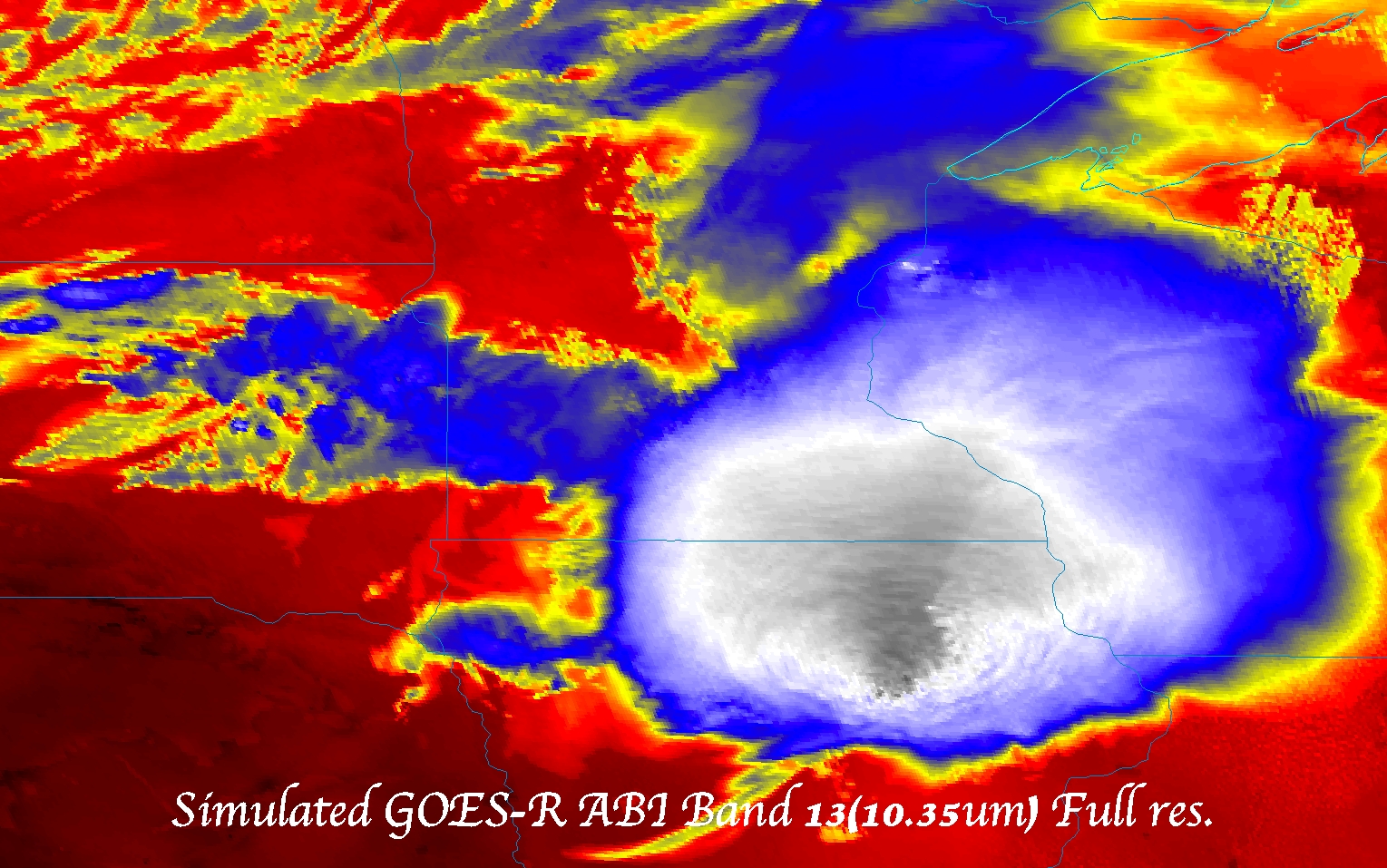 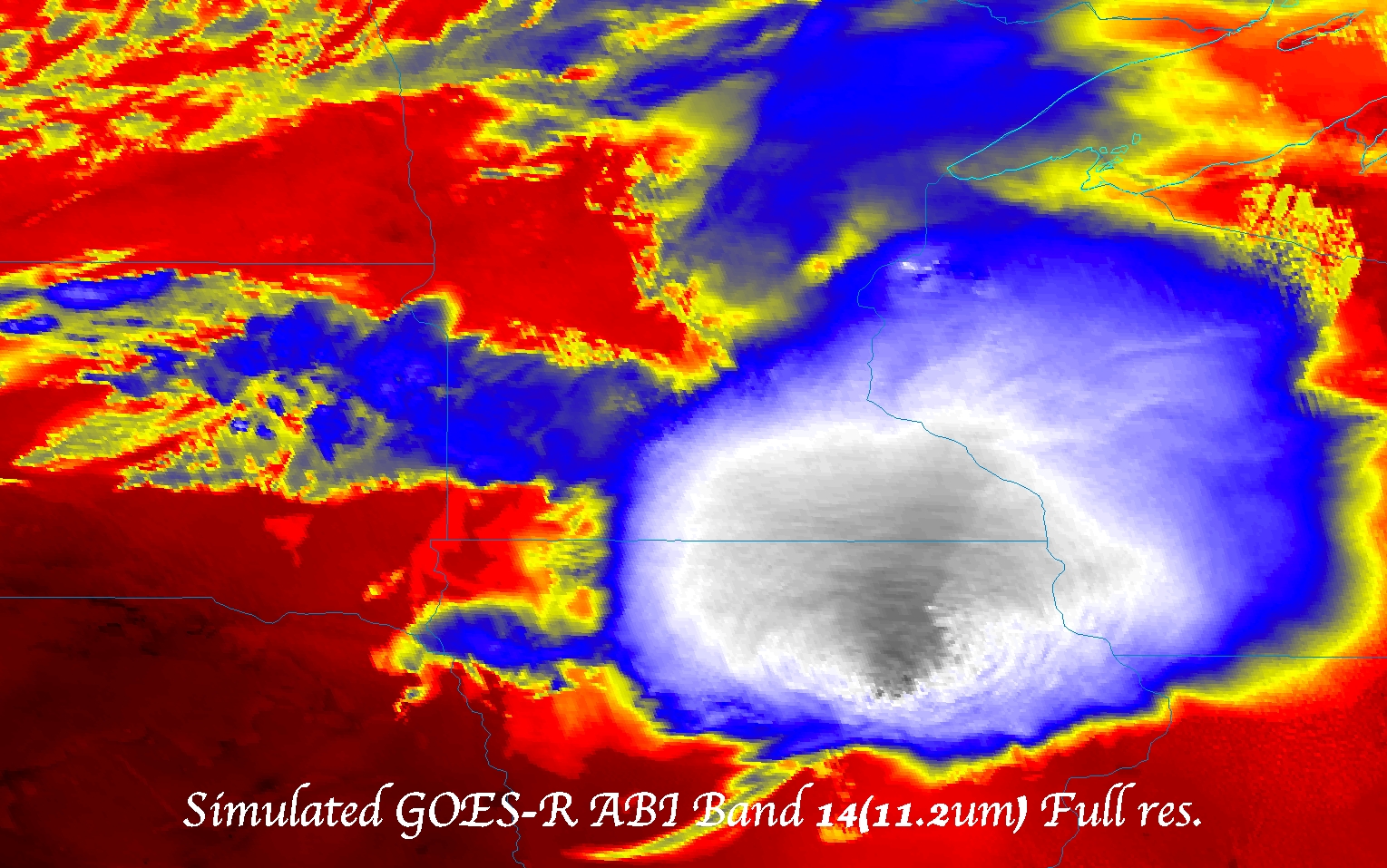 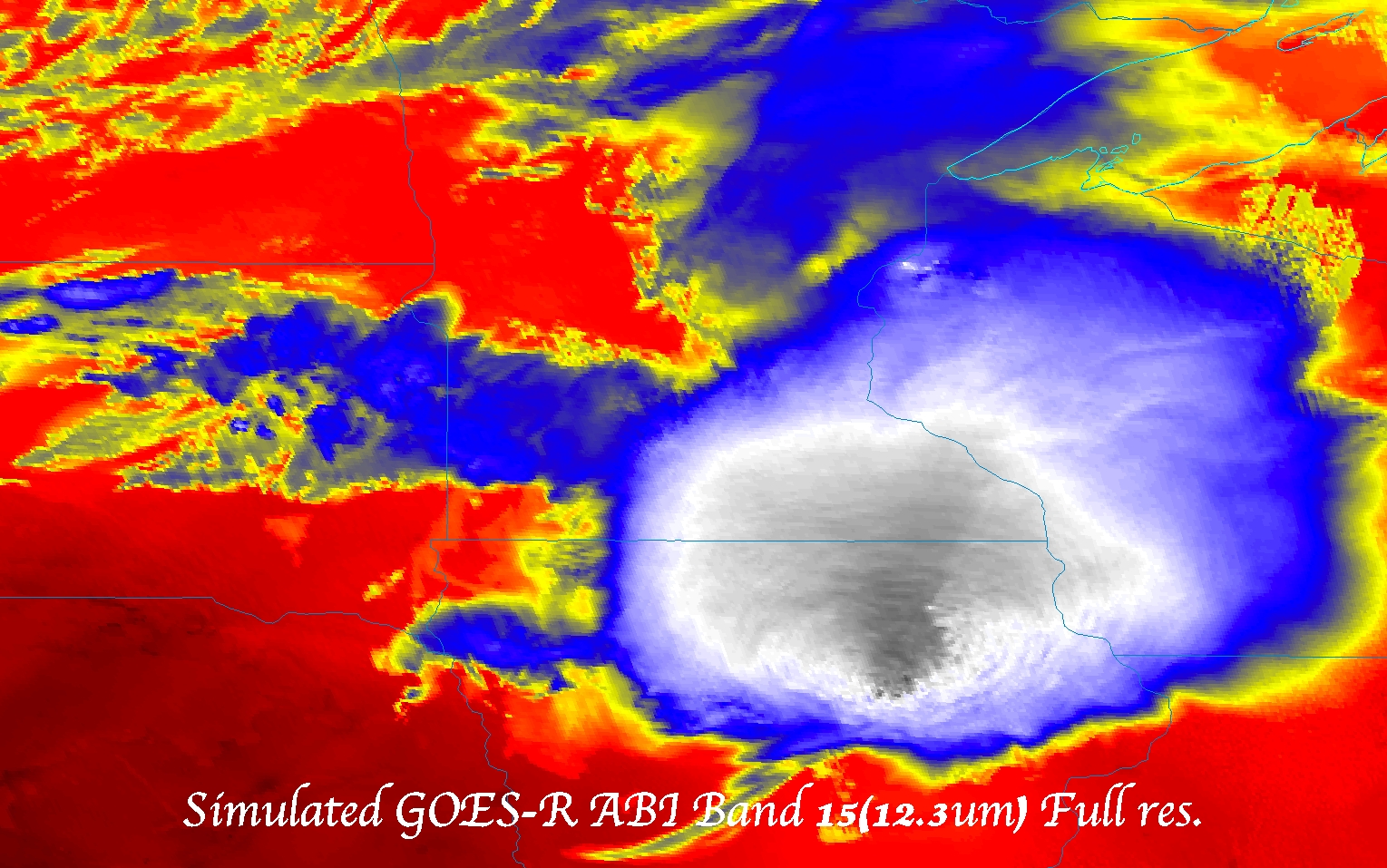 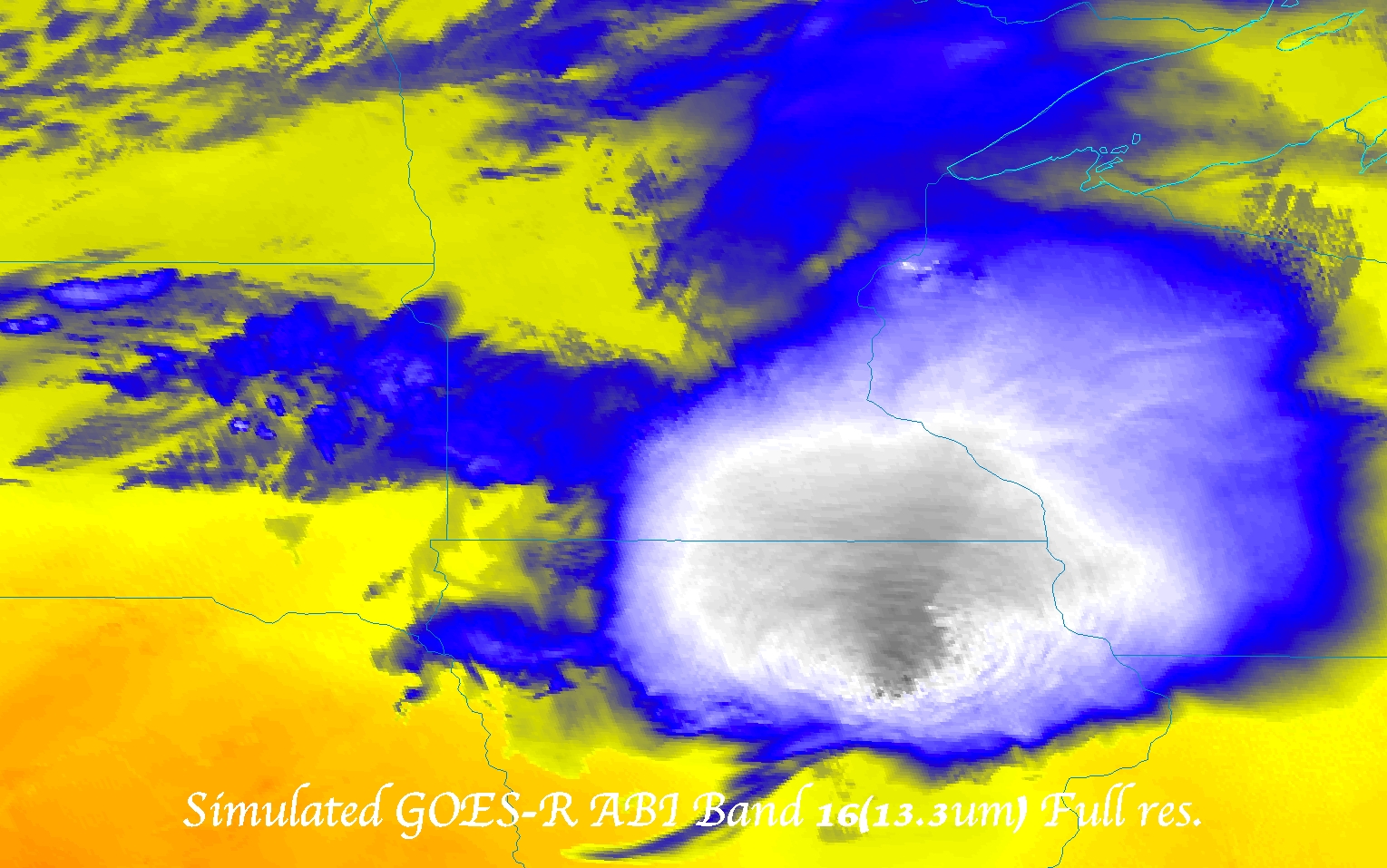 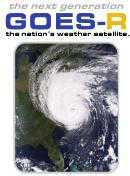 More information
GOES-R: 
http://www.goes-r.gov
http://www.meted.ucar.edu/index.htm
http://cimss.ssec.wisc.edu/goes_r/proving-ground.html
  
GOES and NASA: 
 http://goespoes.gsfc.nasa.gov/goes/index.html
 http://goes.gsfc.nasa.gov/text/goes.databookn.html 

UW/SSEC/CIMSS/ASPB:
http://cimss.ssec.wisc.edu/goes_r/proving-ground/nssl_abi/nssl_abi_rt.html
http://cimss.ssec.wisc.edu/goes/abi/ 
http://cimss.ssec.wisc.edu/goes/blog/
http://www.ssec.wisc.edu/data/geo/
http://cimss.ssec.wisc.edu/goes/srsor/GOES-14_SRSOR.html
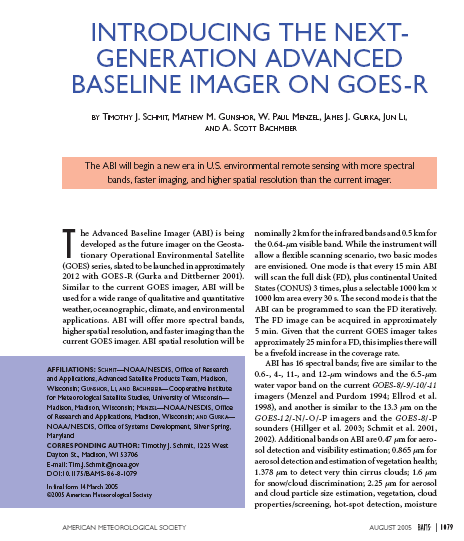 AMS BAMS Article on the ABI (Aug. 2005)